TREATMENT OF RELAPSED/REFRACTORY DIFFUSE LARGE B-CELL LYMPHOMA
Dr Qossay ALHUSSEIN

Faculty of MedicineDepartemnt of HematologyALMOUSSAT HOSPITAL
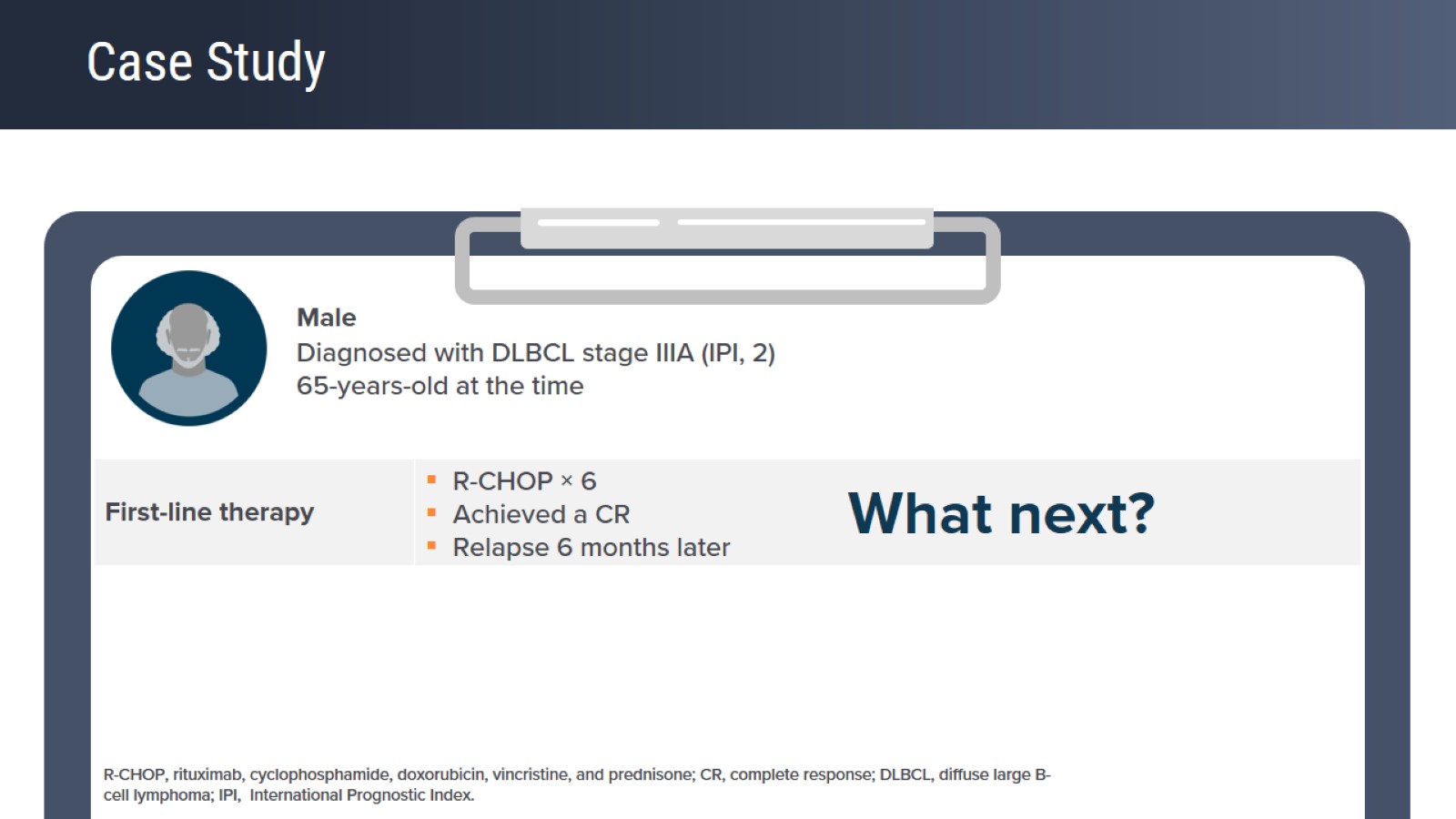 Case Study
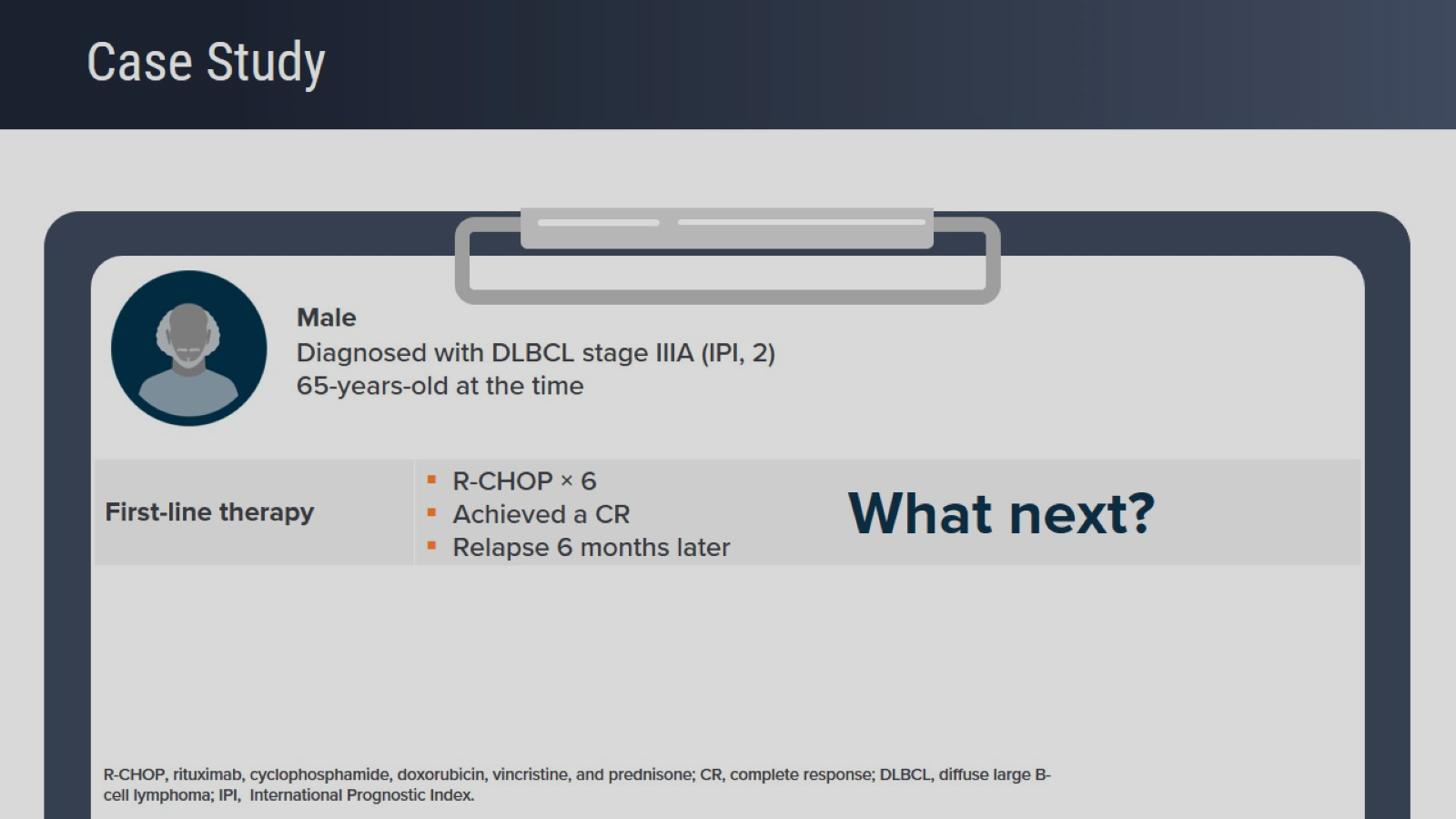 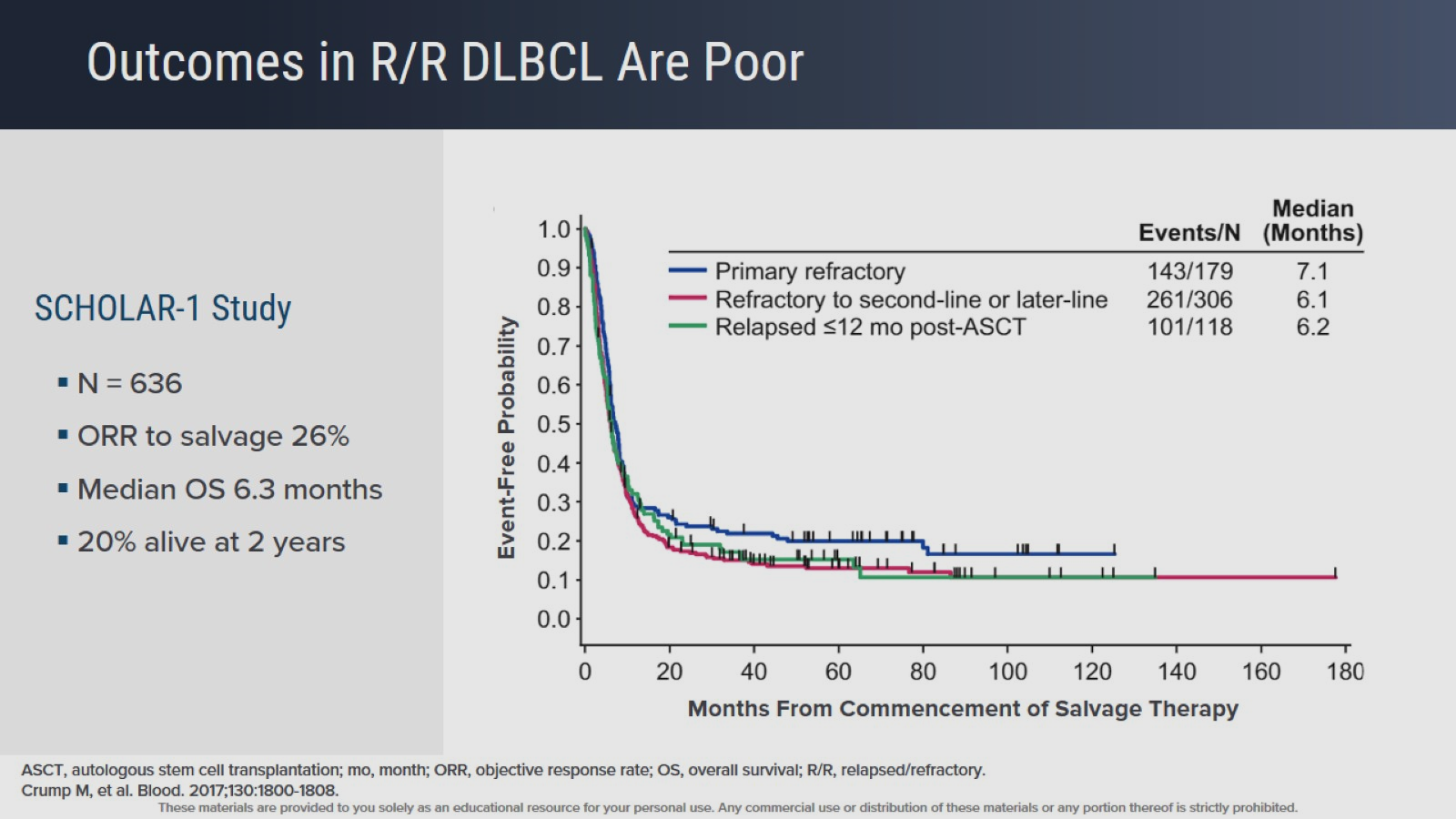 Outcomes in R/R DLBCL Are Poor
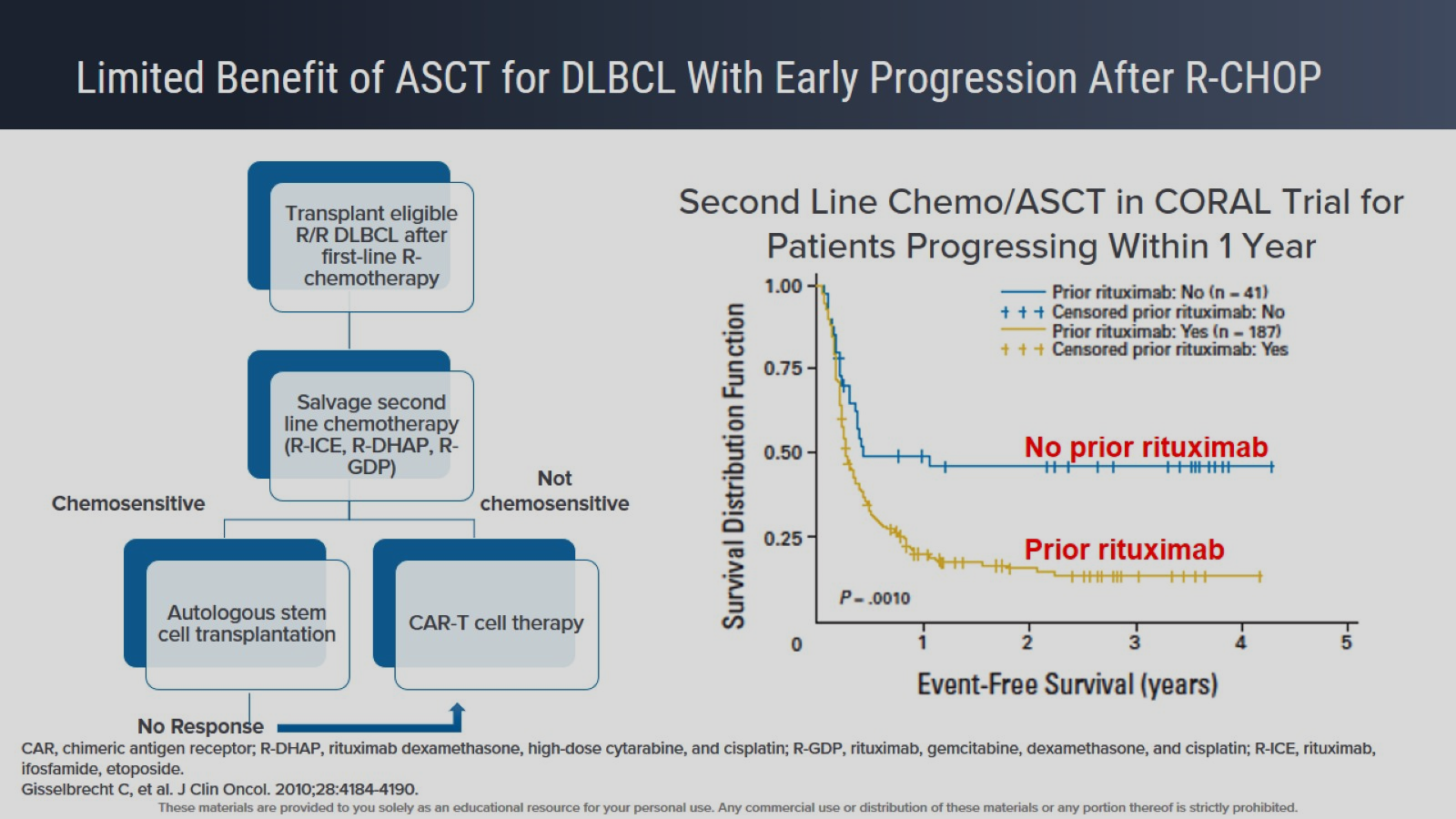 Limited Benefit of ASCT for DLBCL With Early Progression After R-CHOP
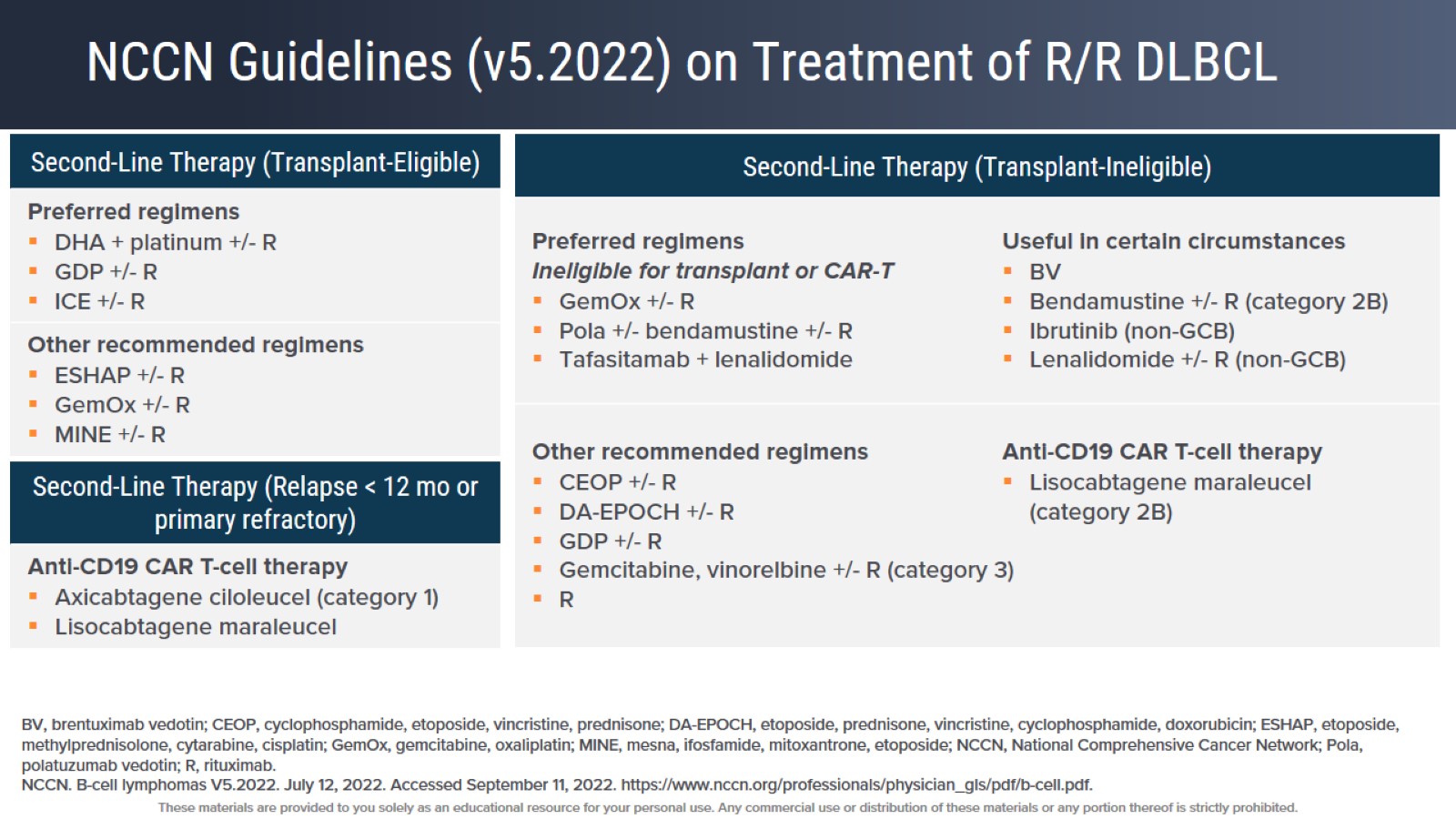 NCCN Guidelines (v5.2022) on Treatment of R/R DLBCL
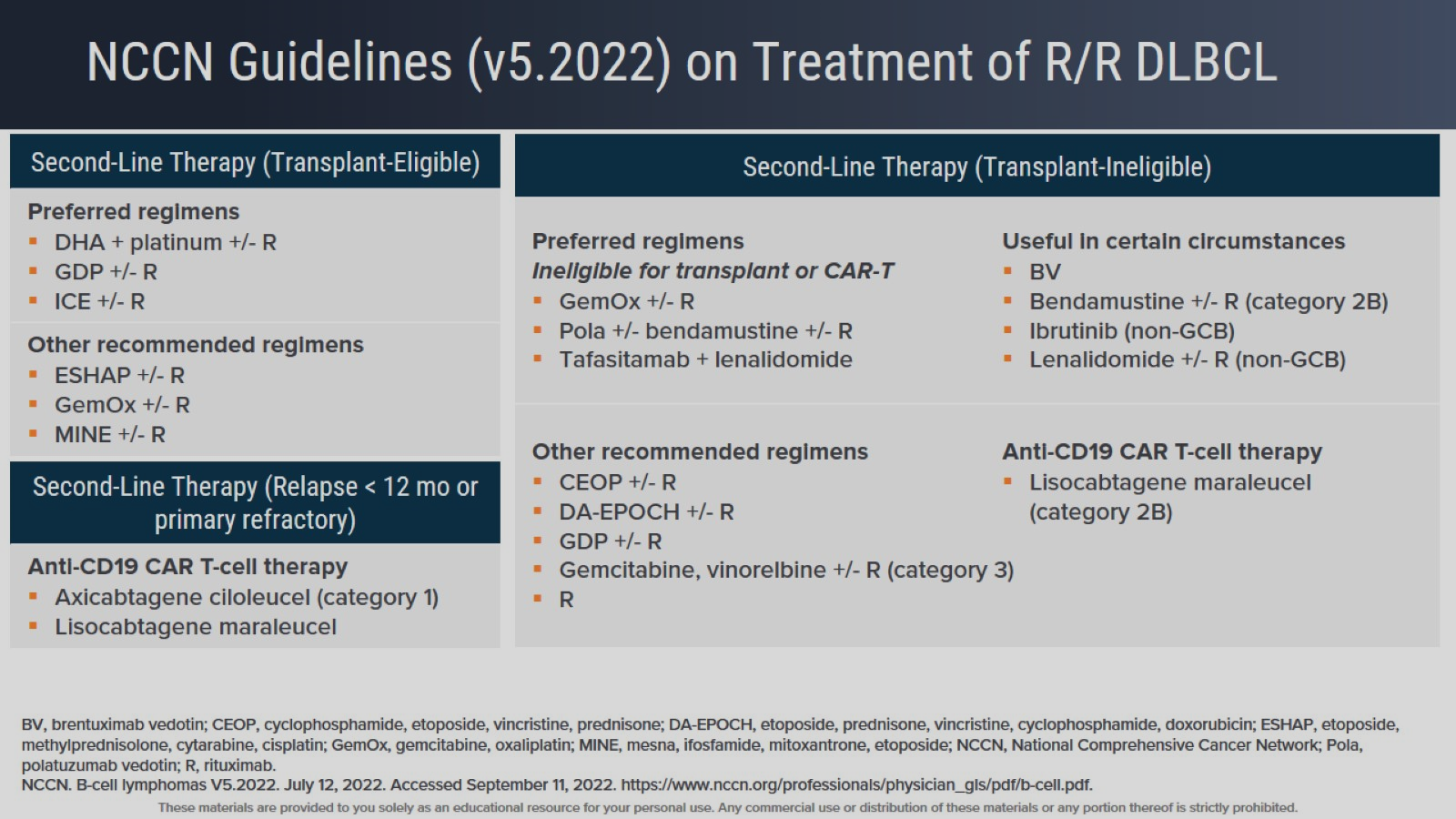 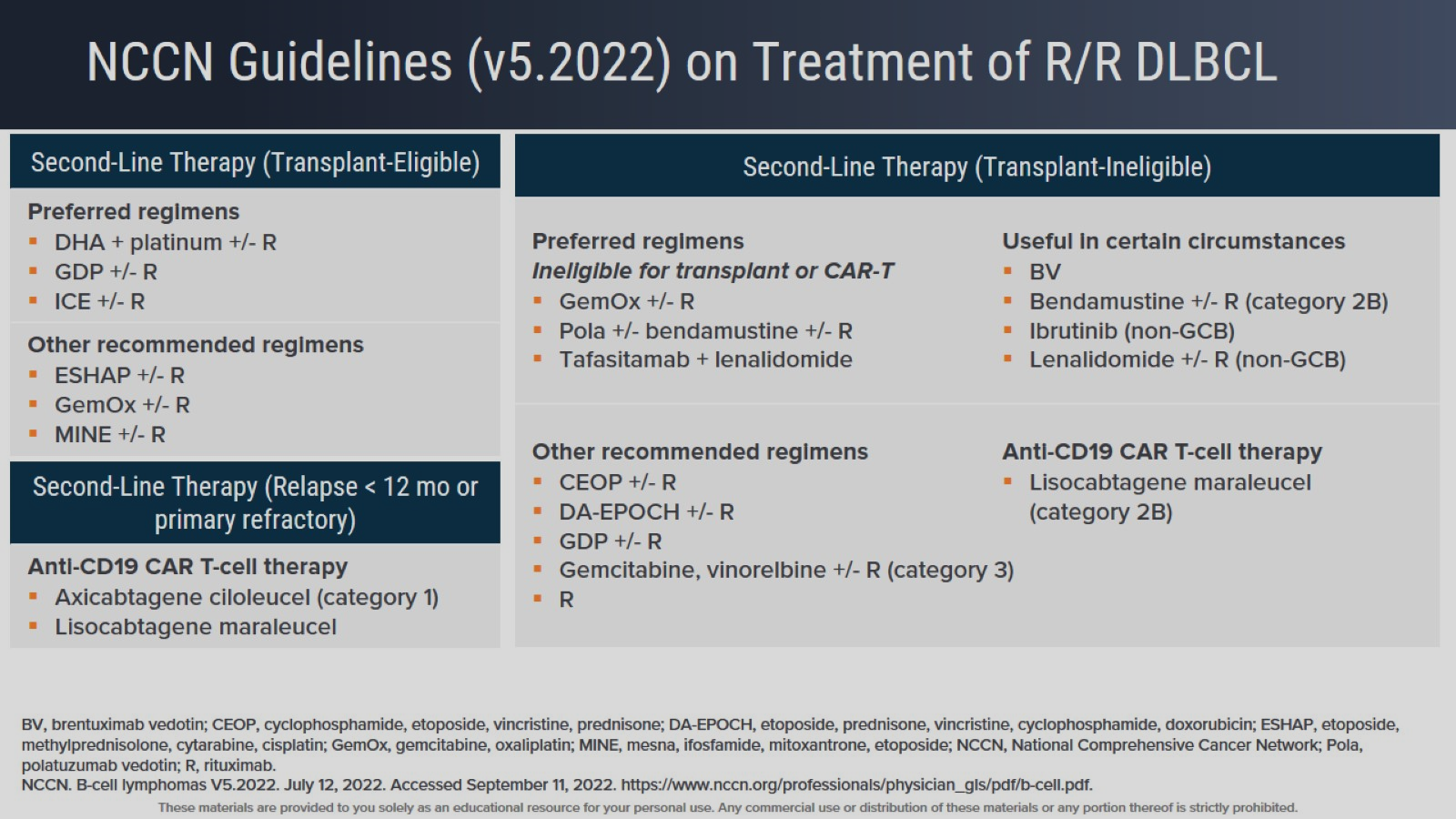 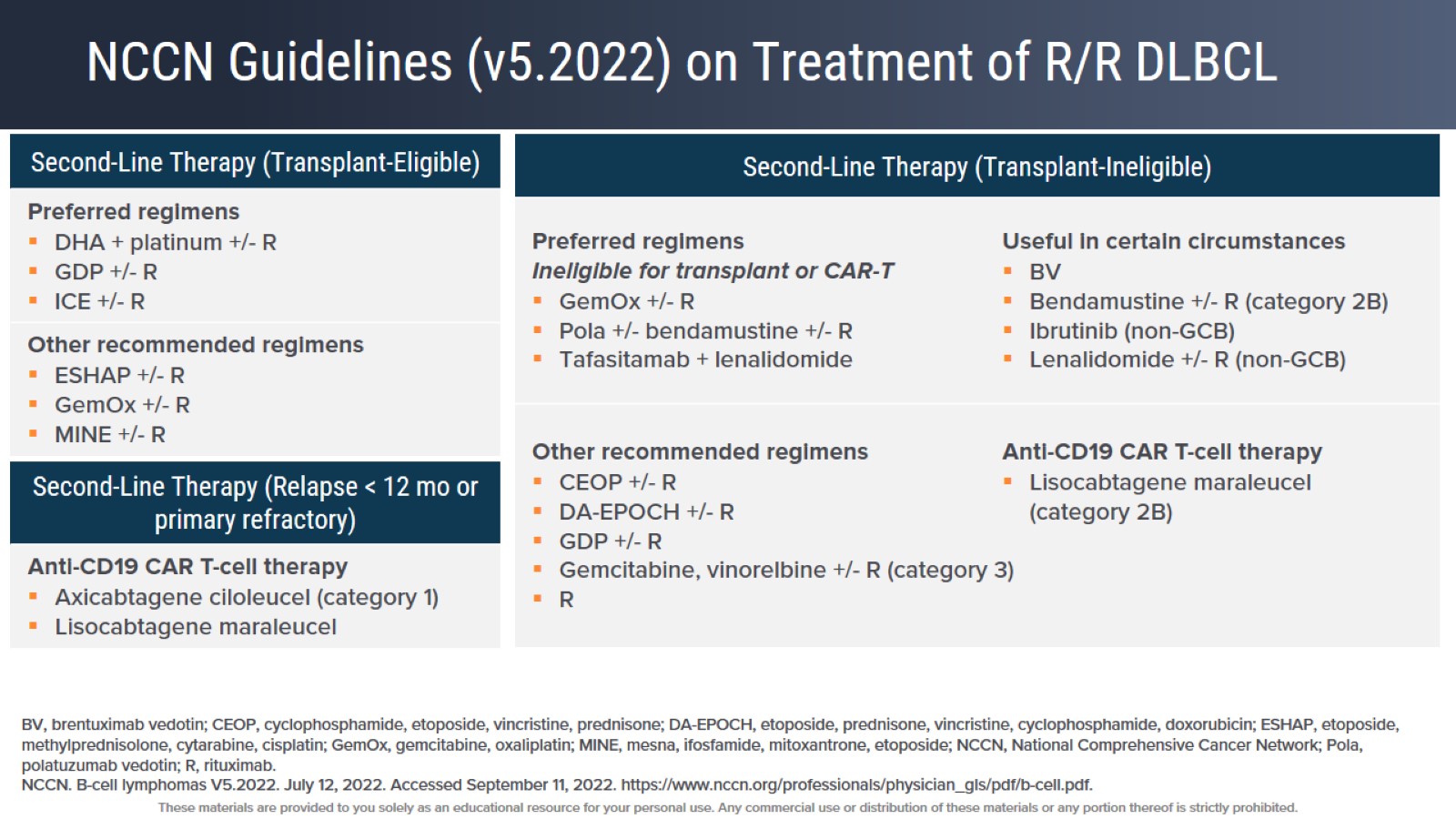 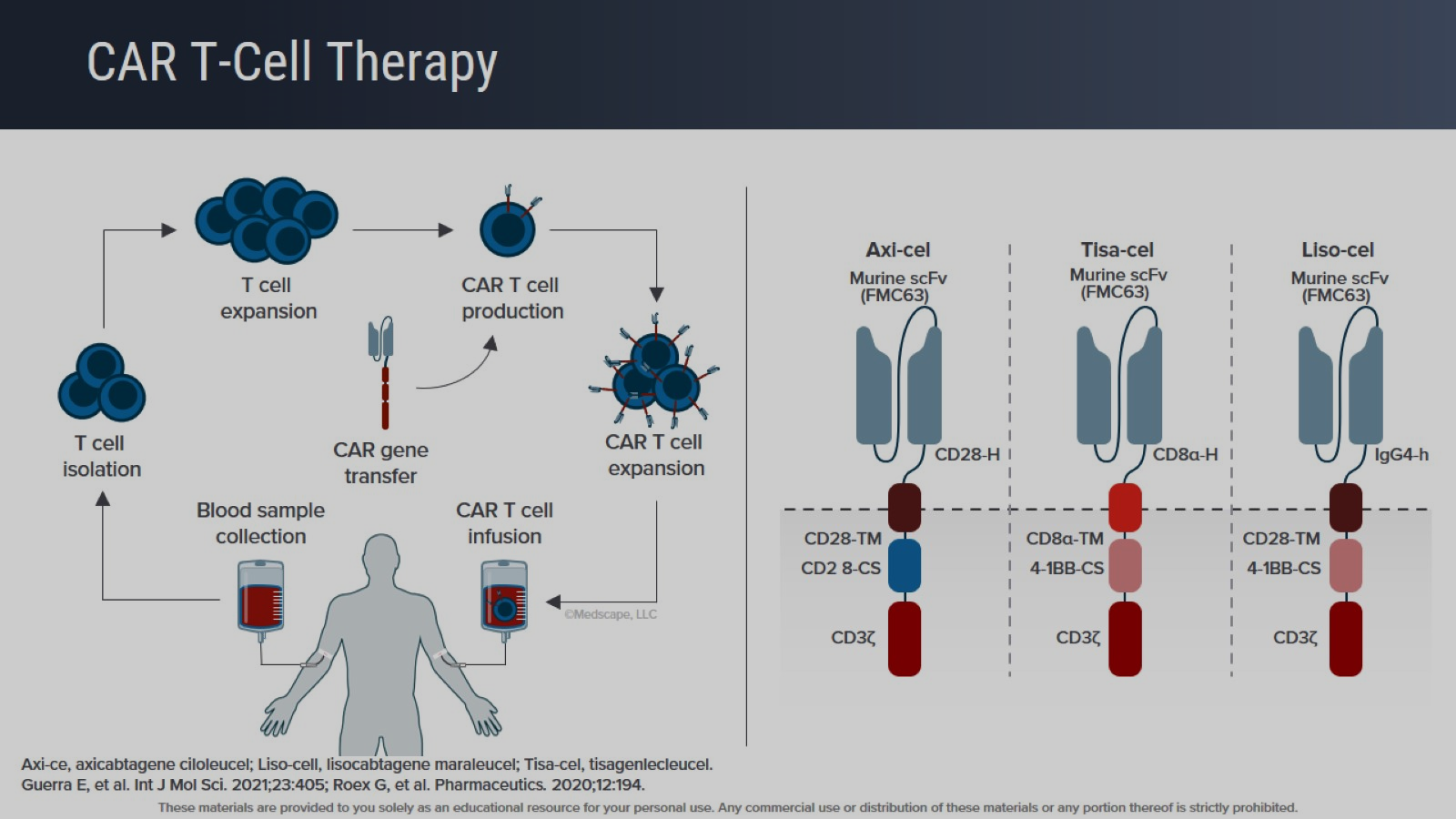 CAR T-Cell Therapy
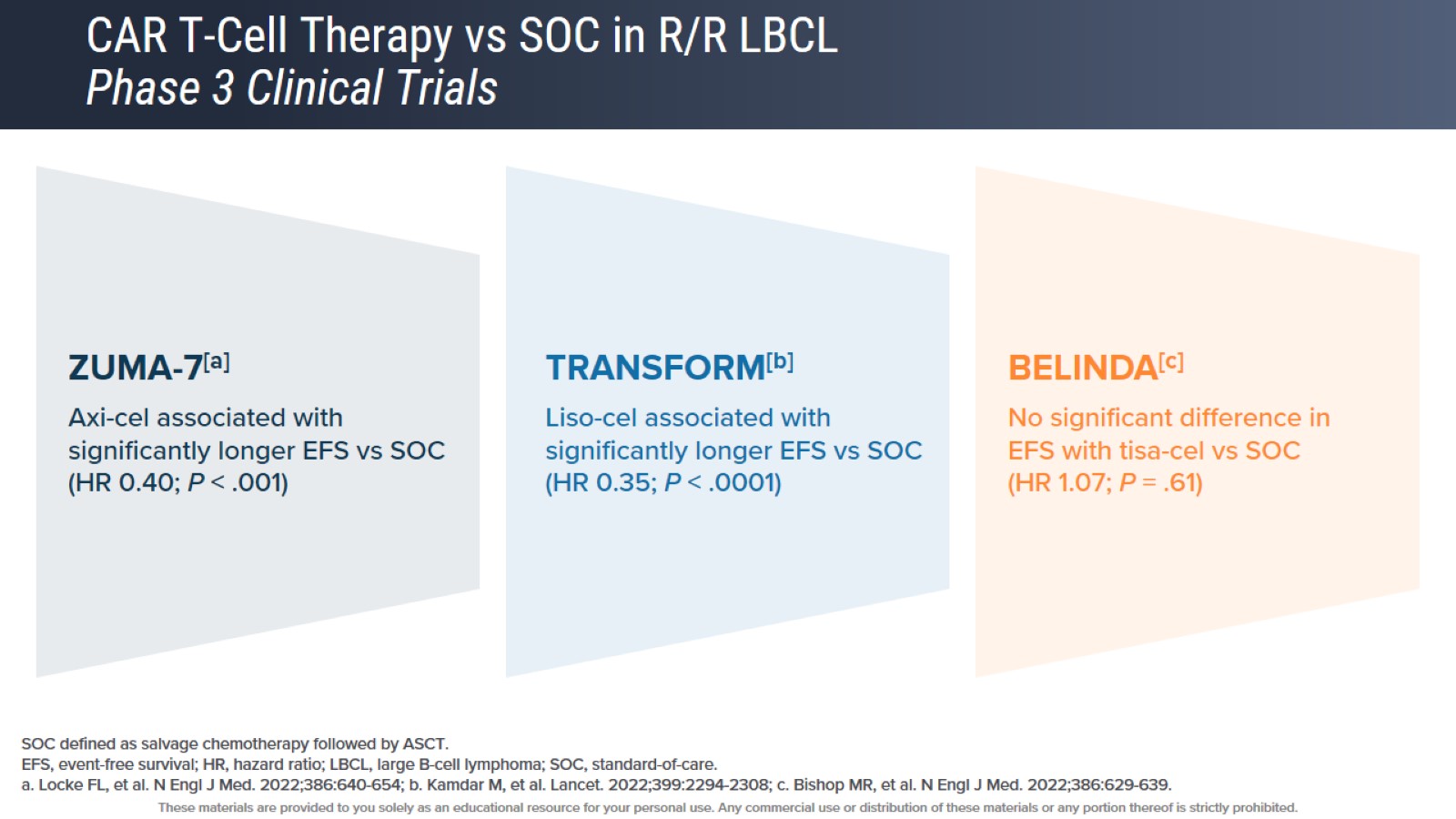 CAR T-Cell Therapy vs SOC in R/R LBCLPhase 3 Clinical Trials
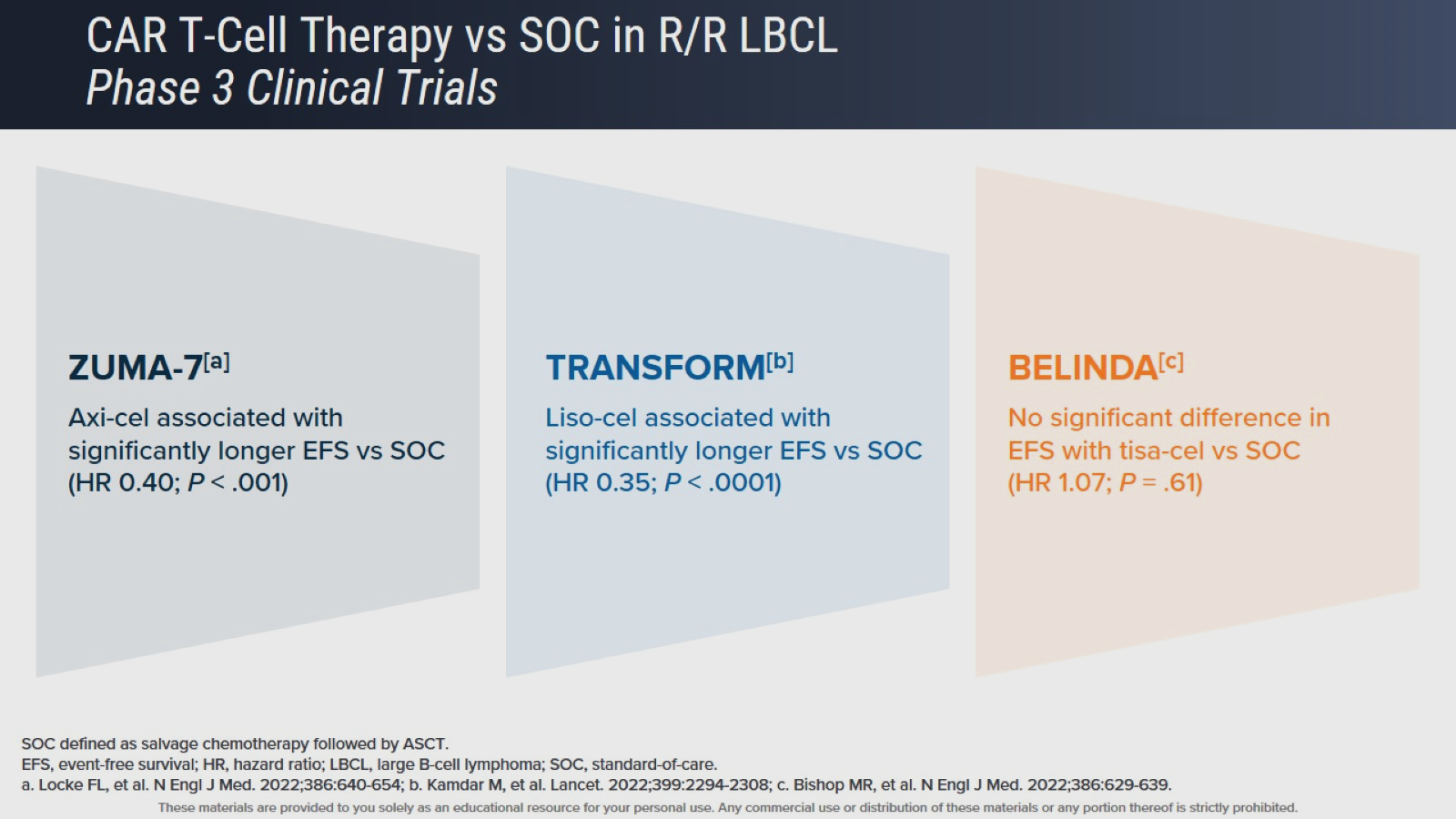 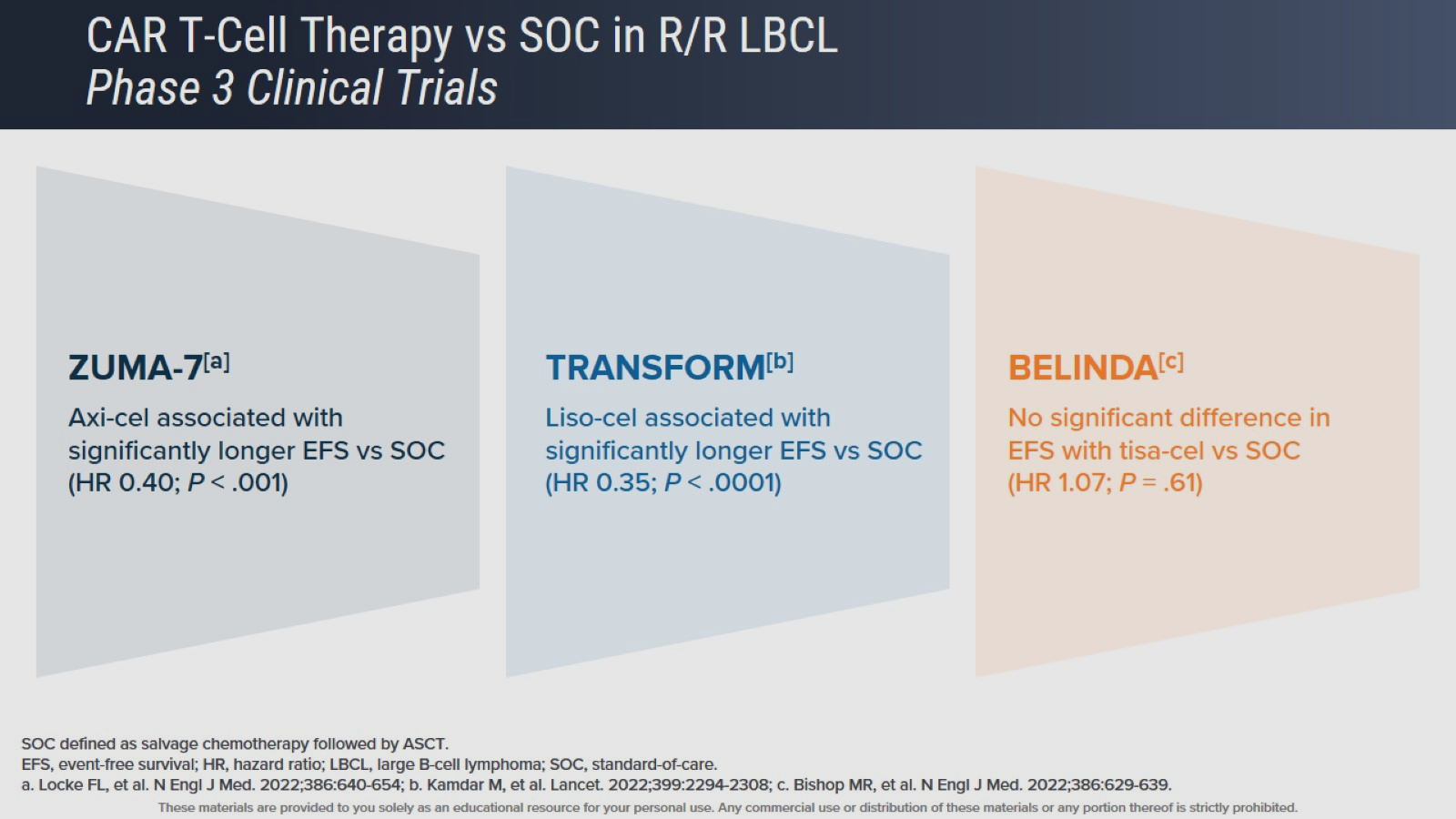 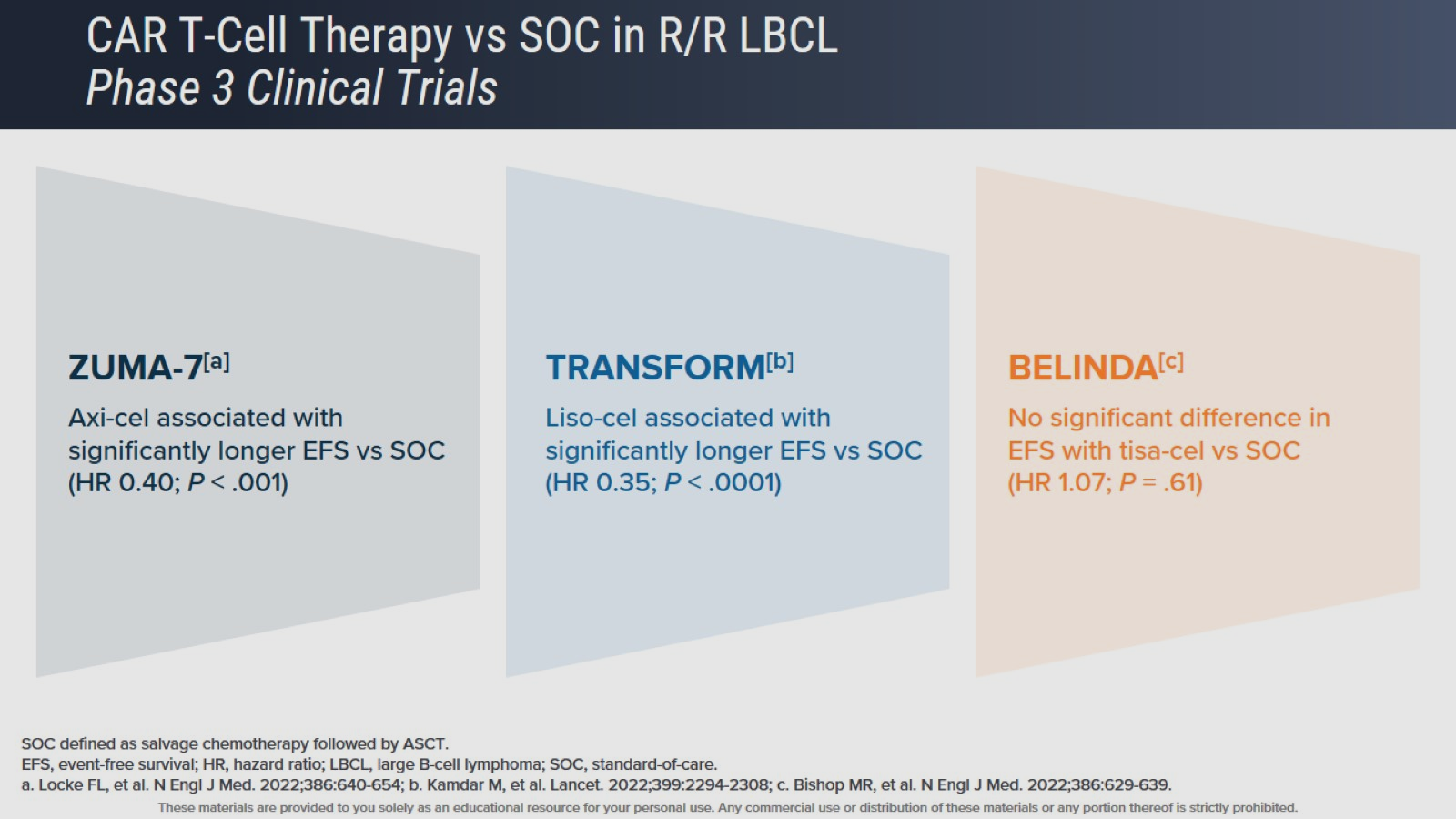 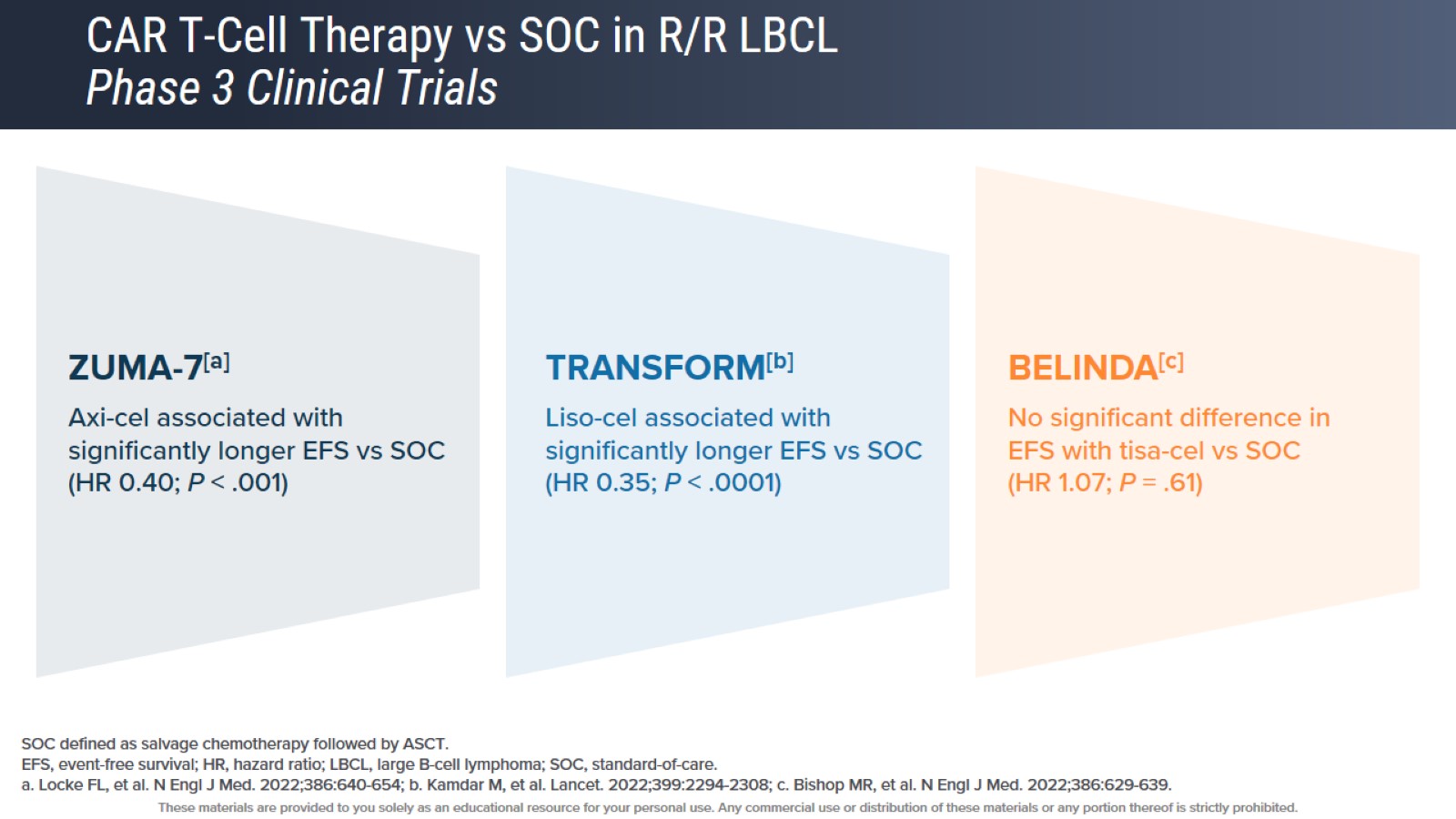 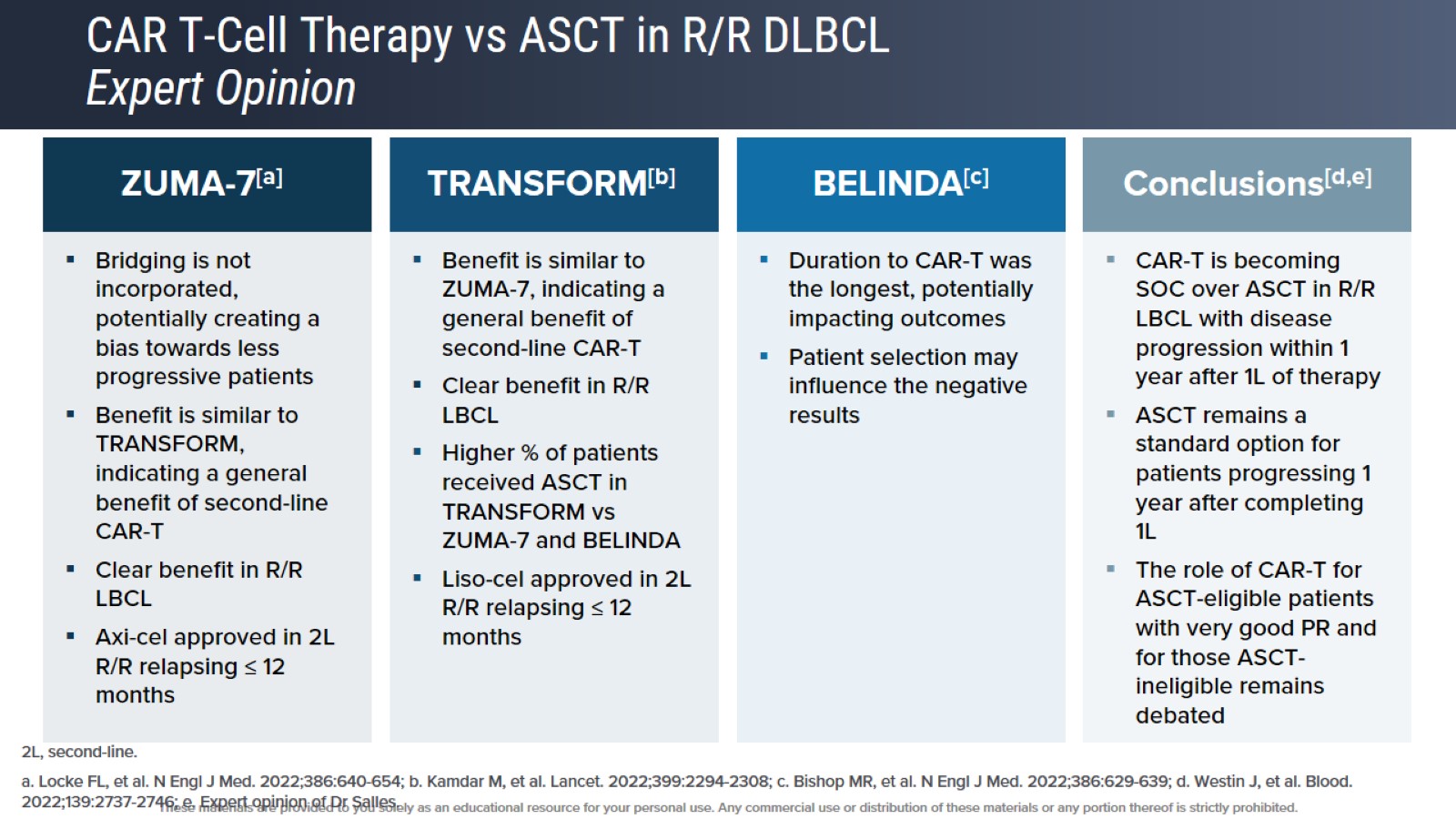 CAR T-Cell Therapy vs ASCT in R/R DLBCLExpert Opinion
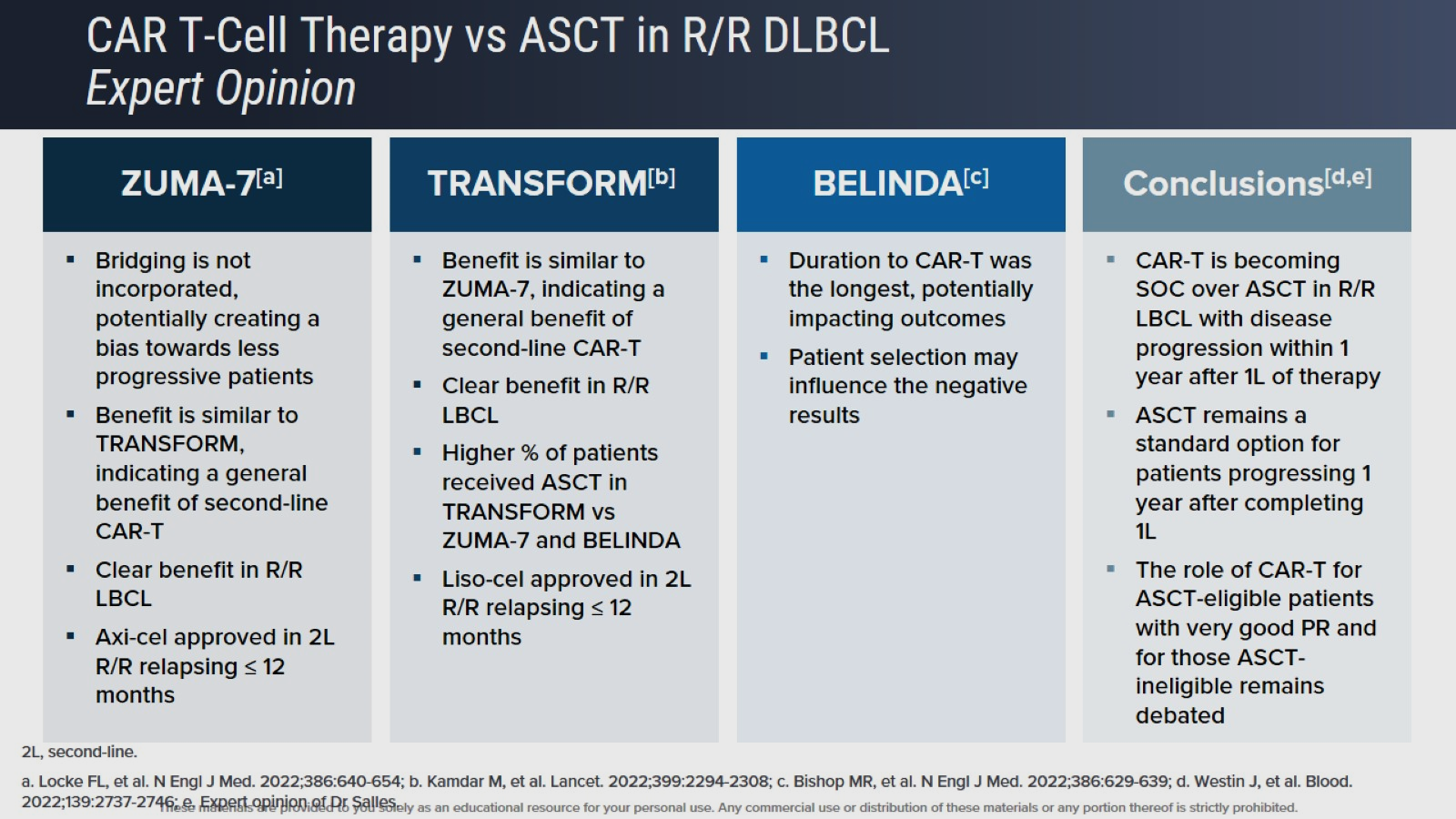 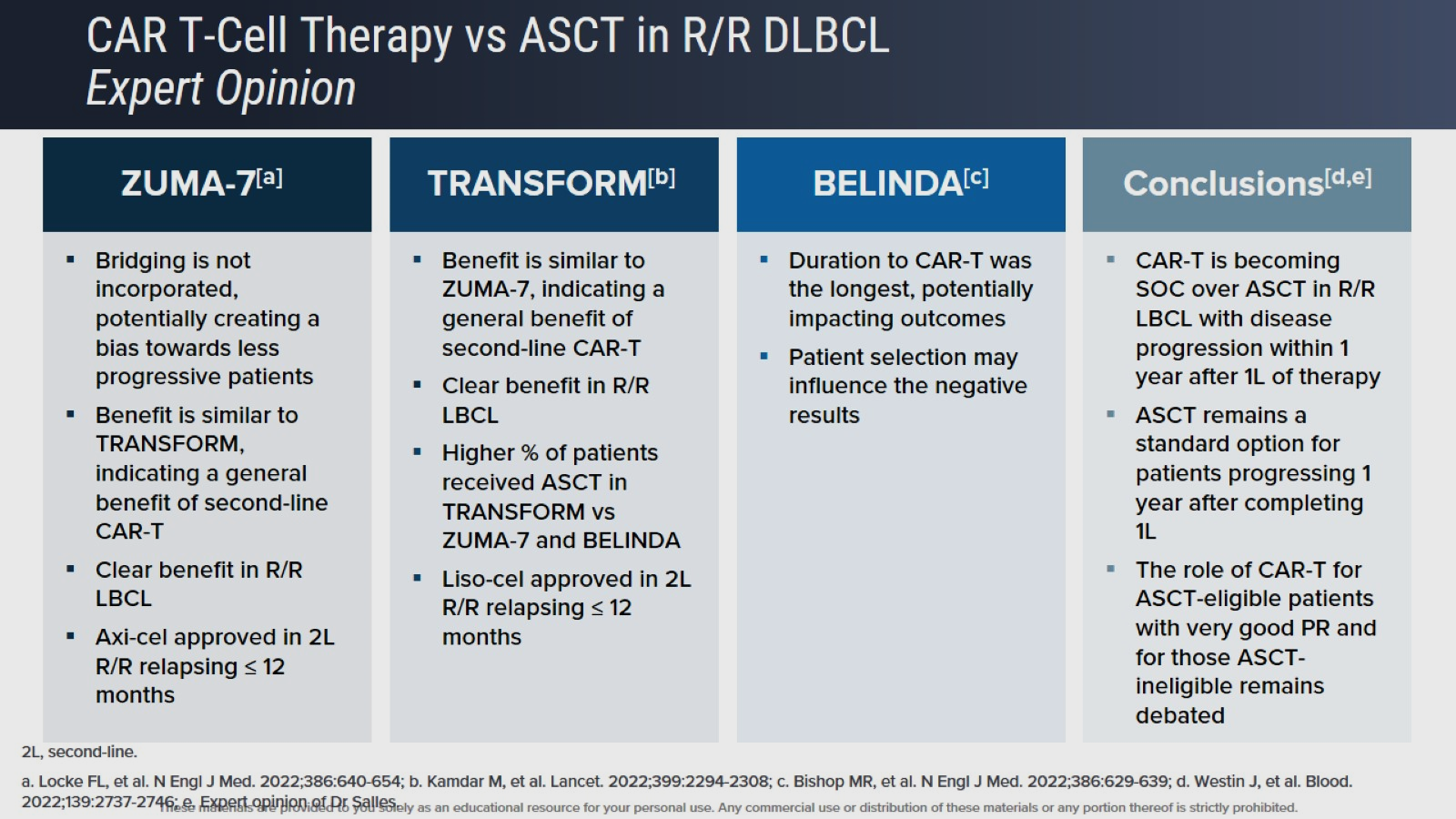 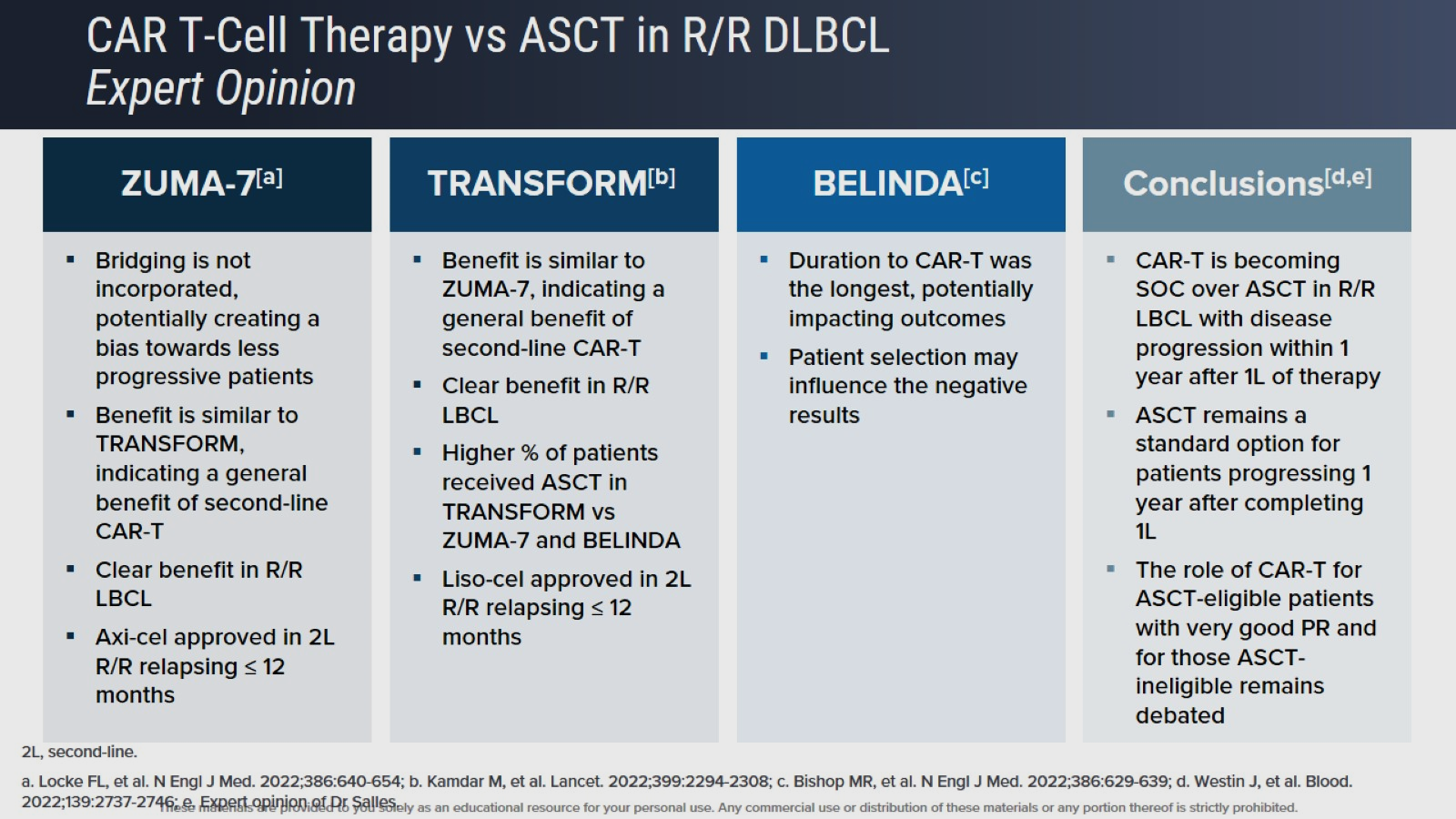 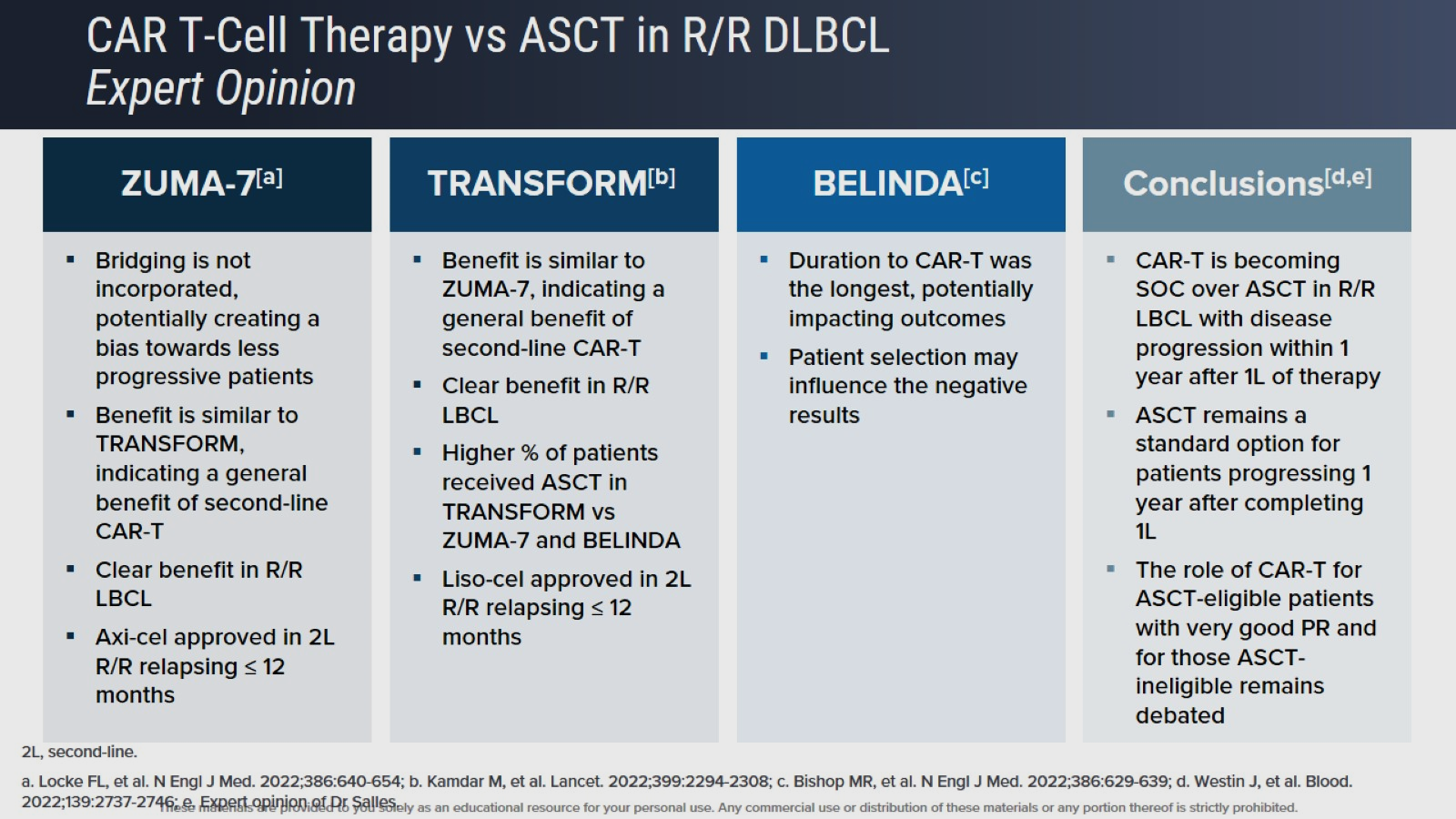 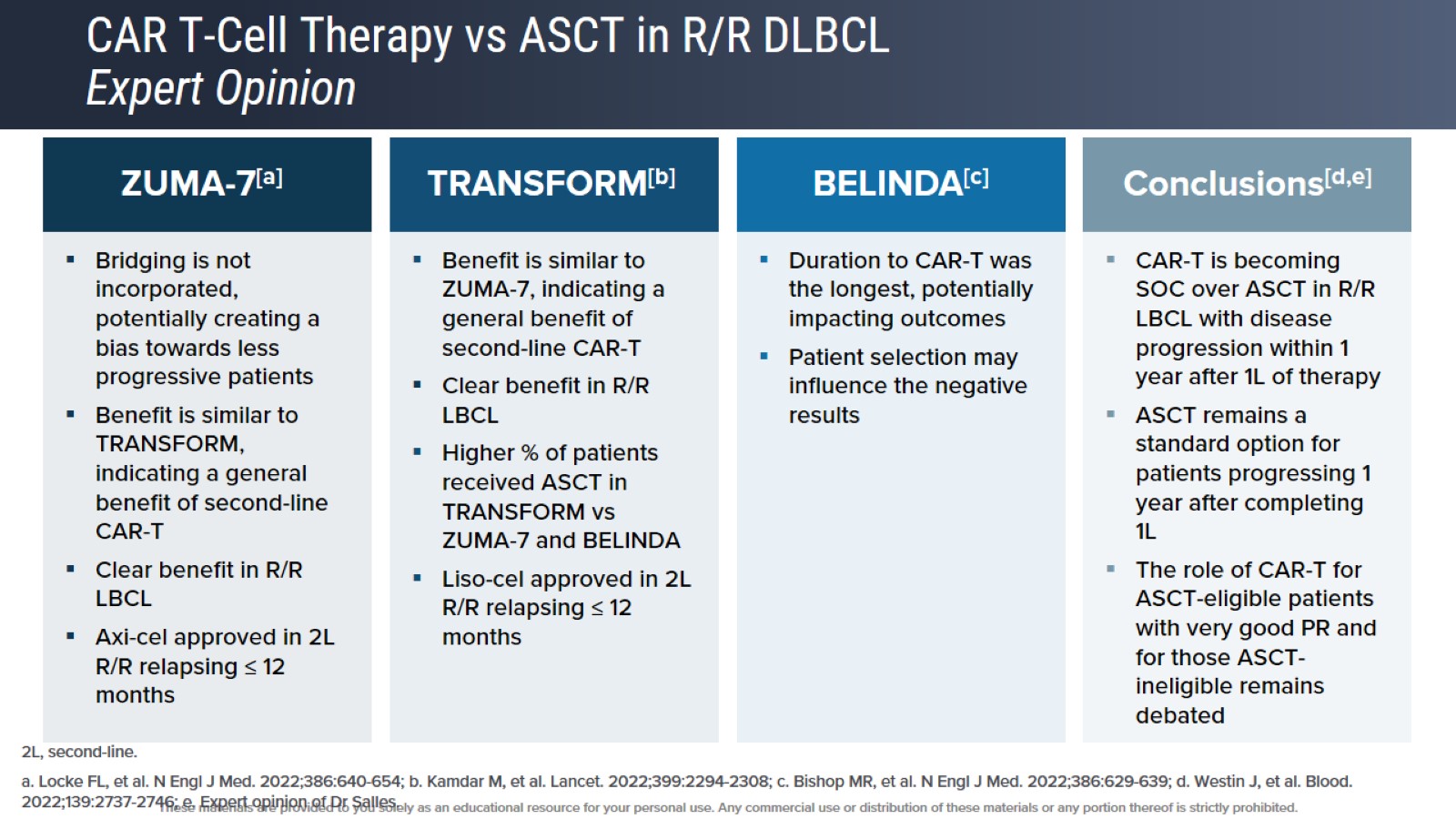 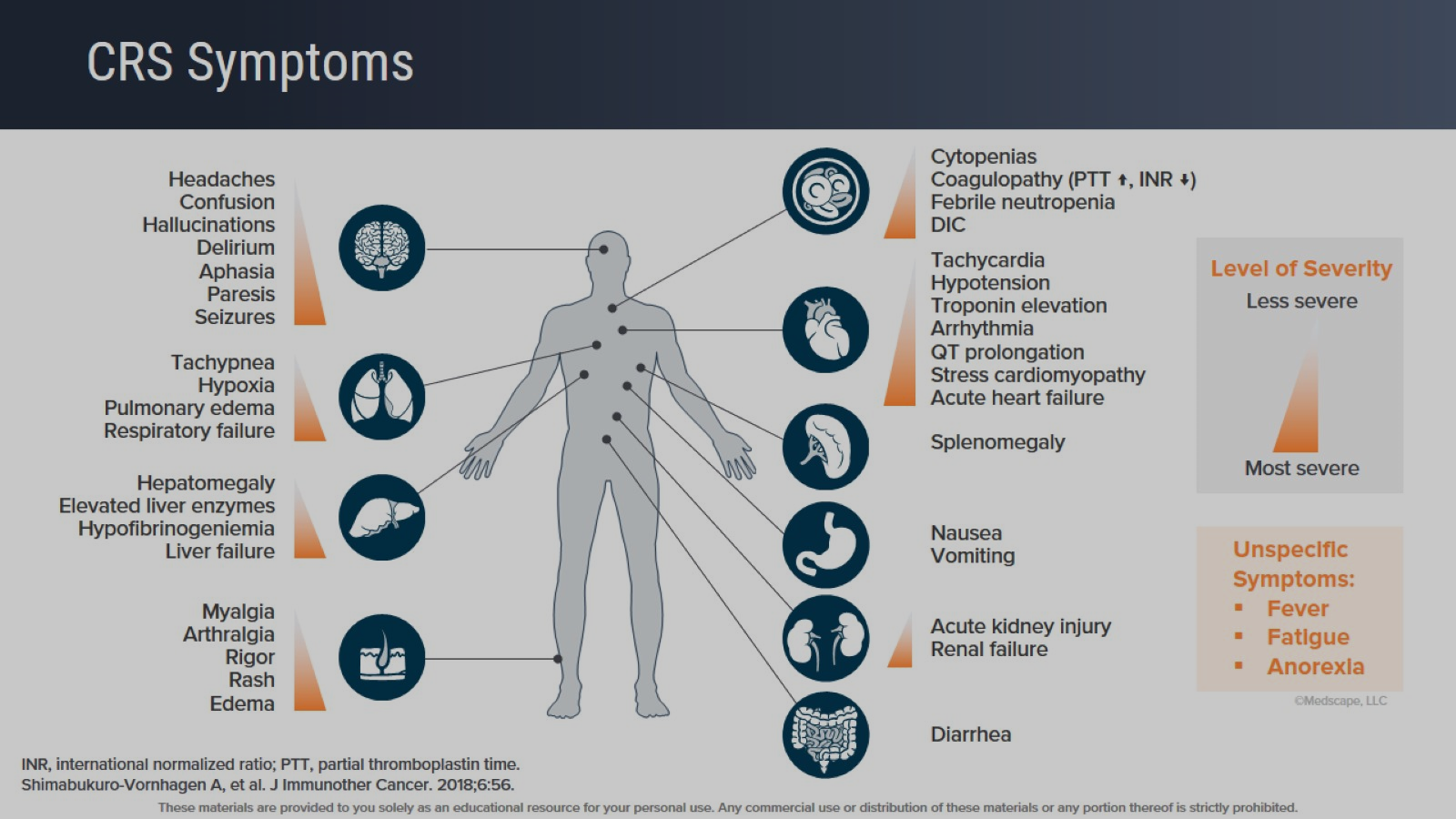 CRS Symptoms
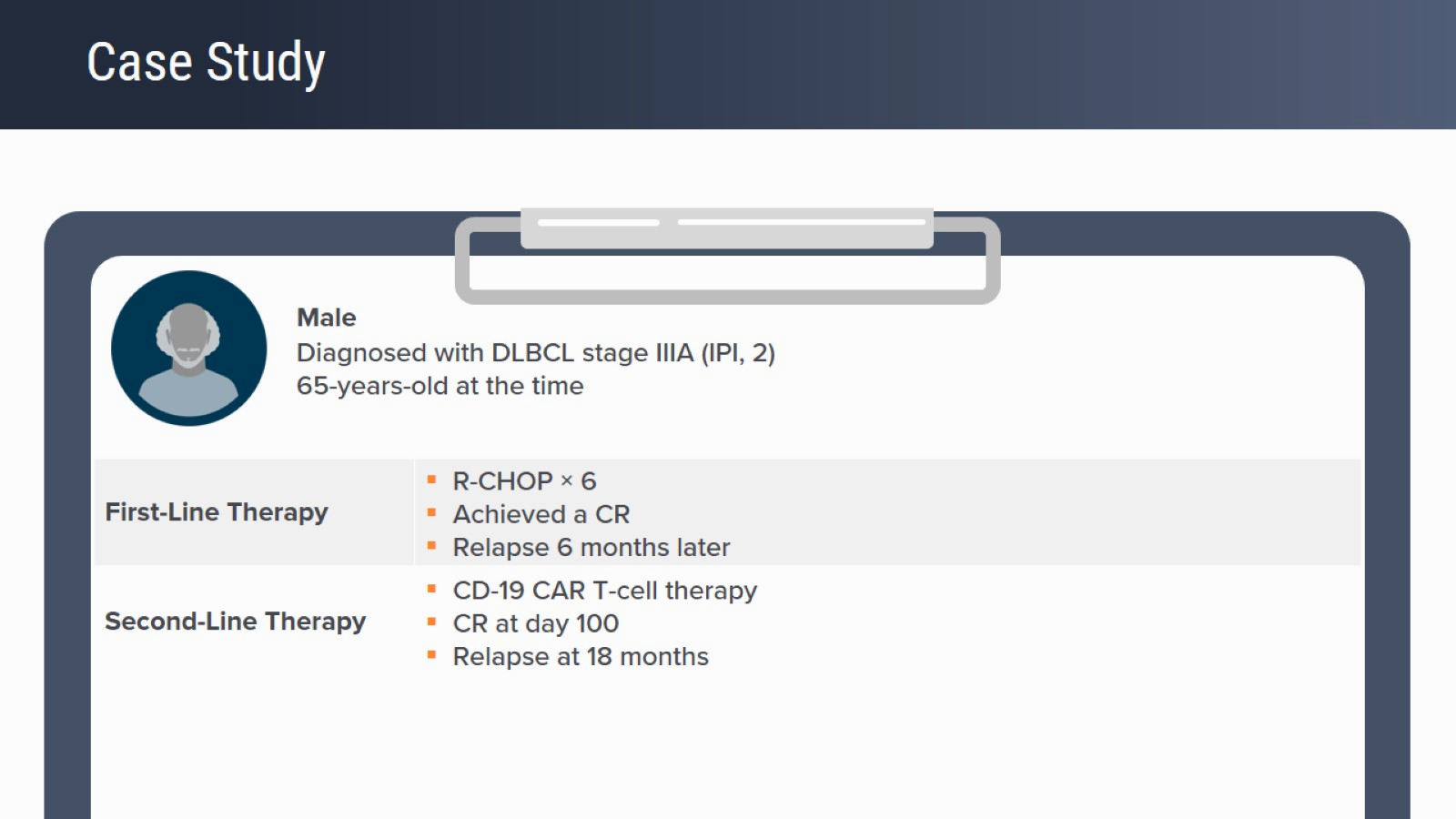 Case Study
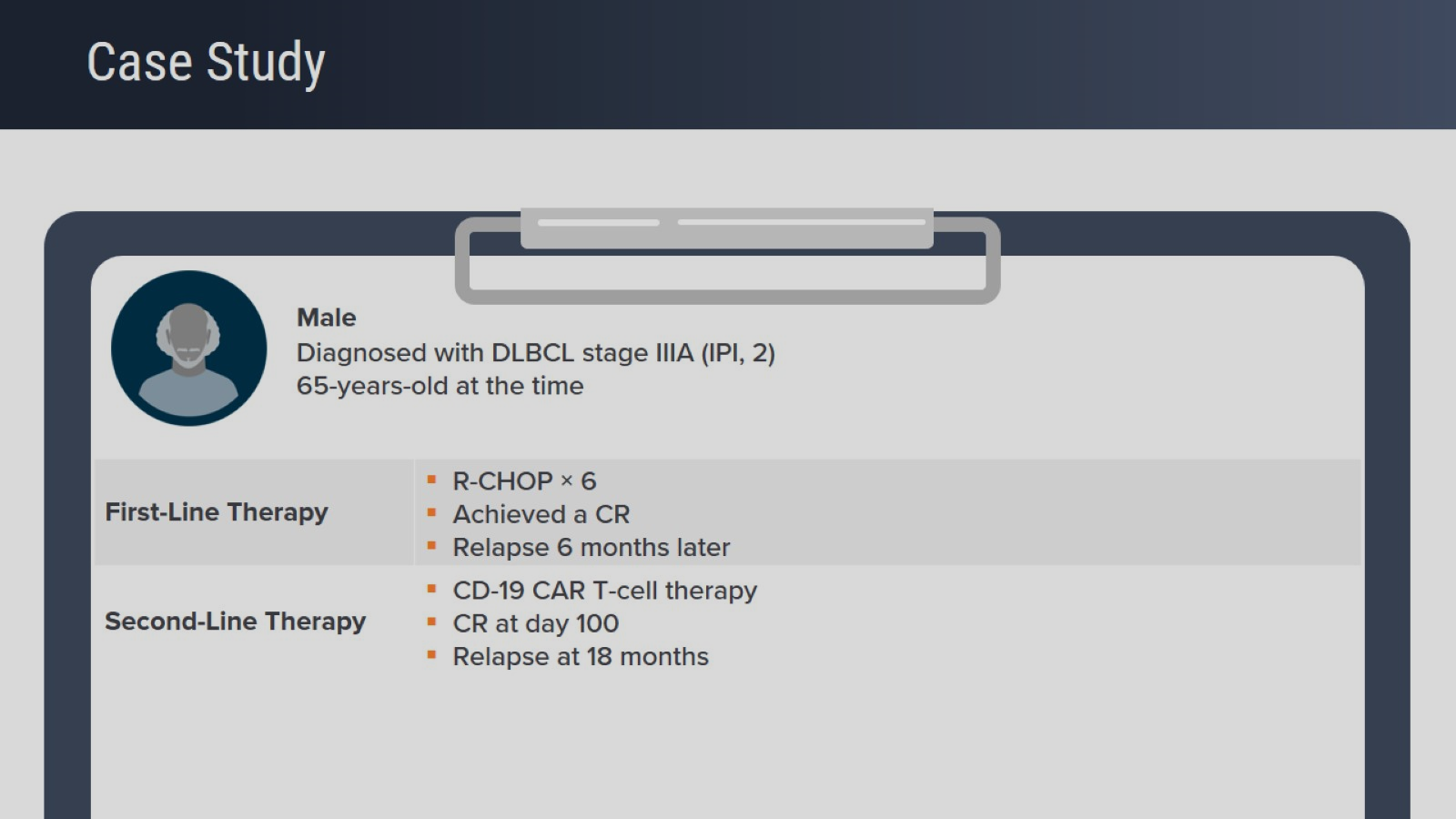 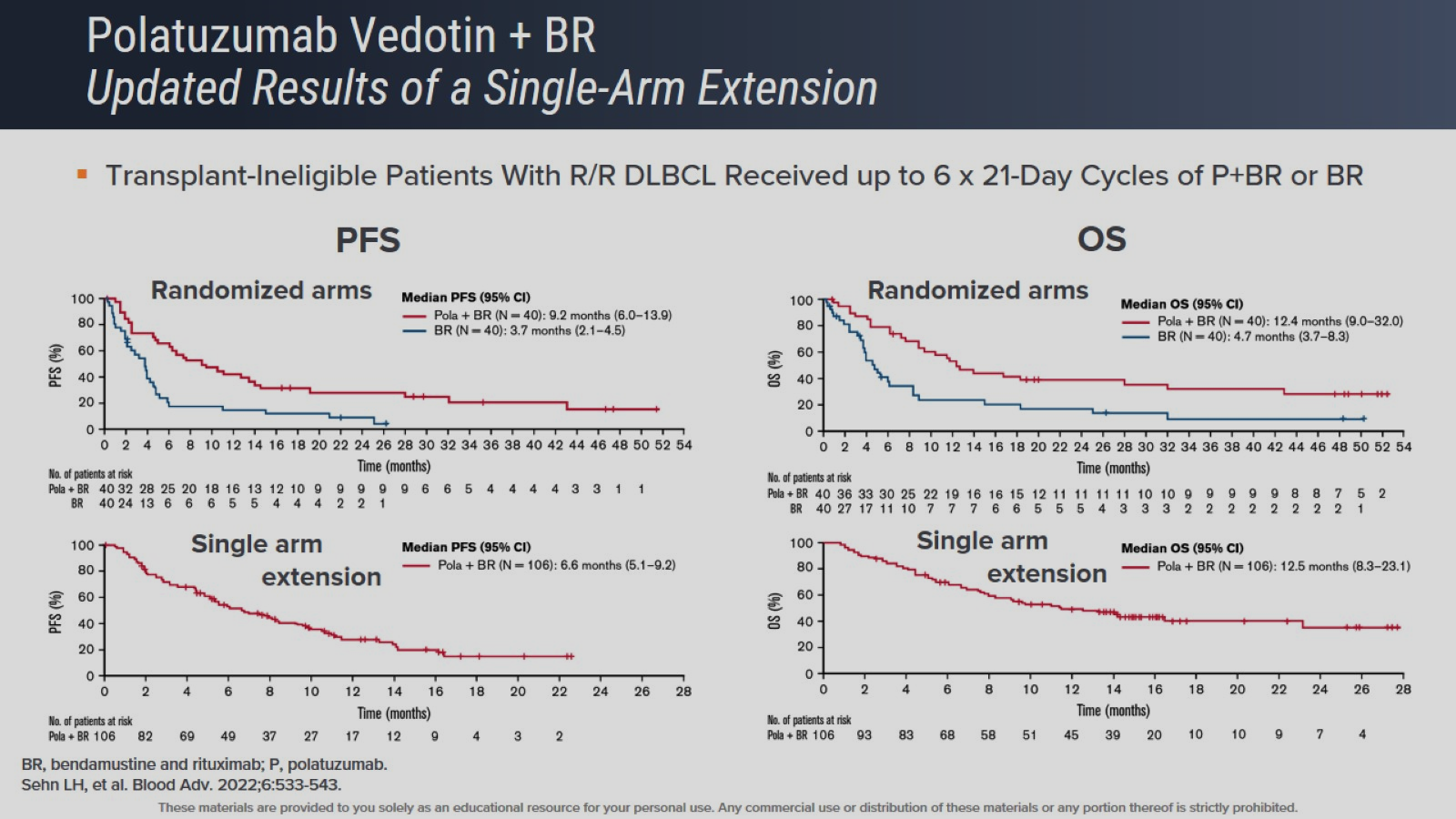 Polatuzumab Vedotin + BRUpdated Results of a Single-Arm Extension
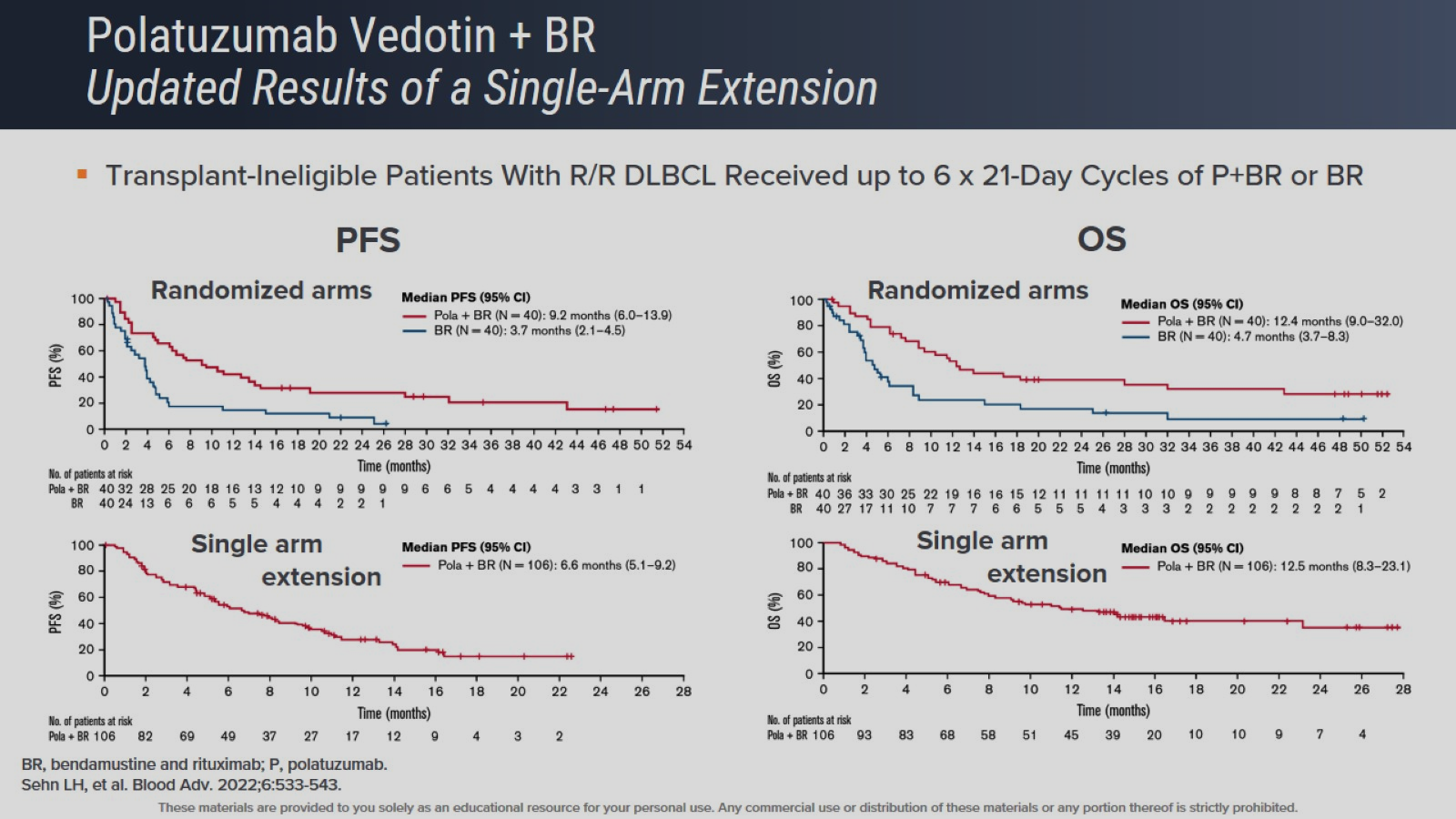 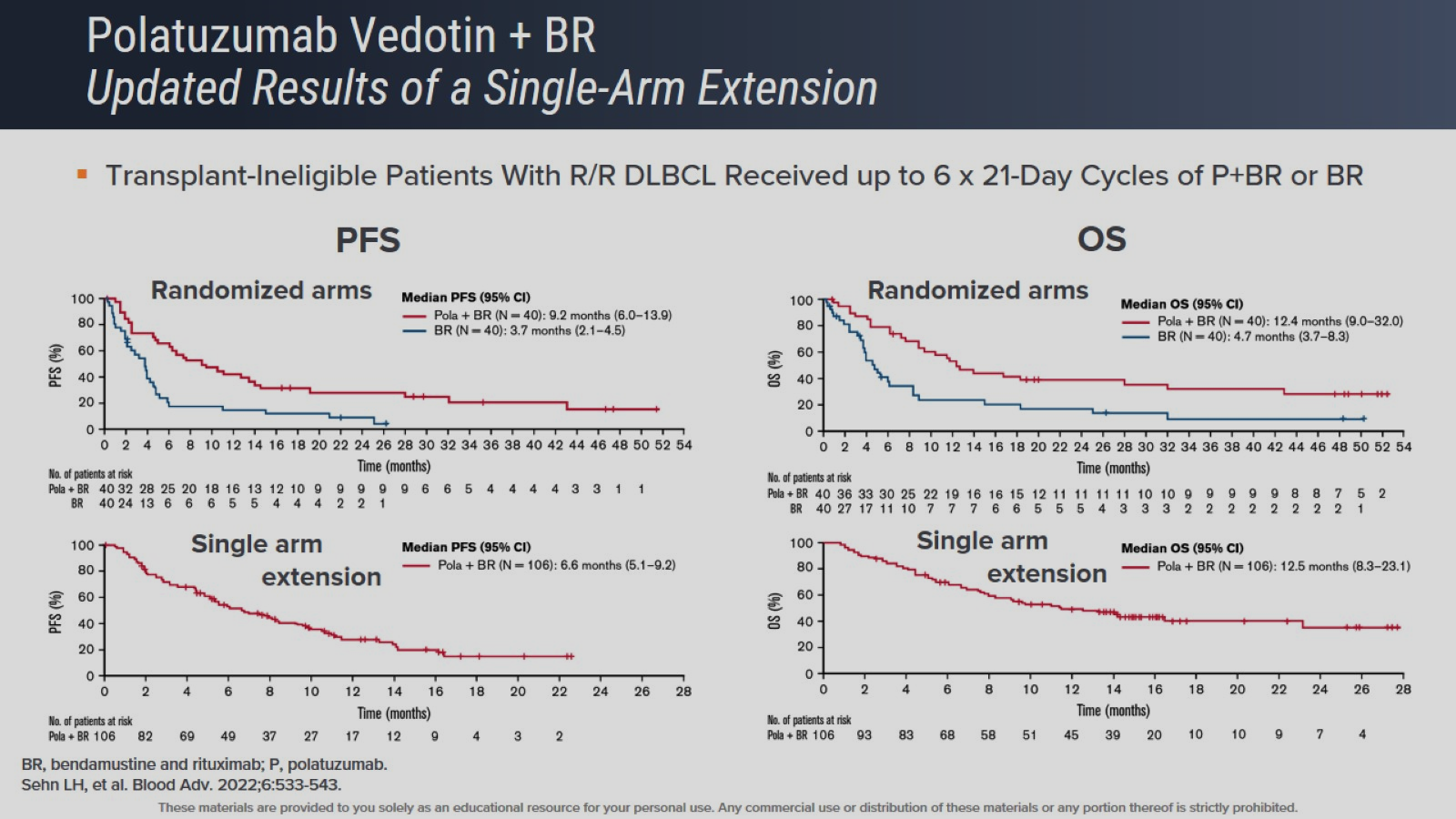 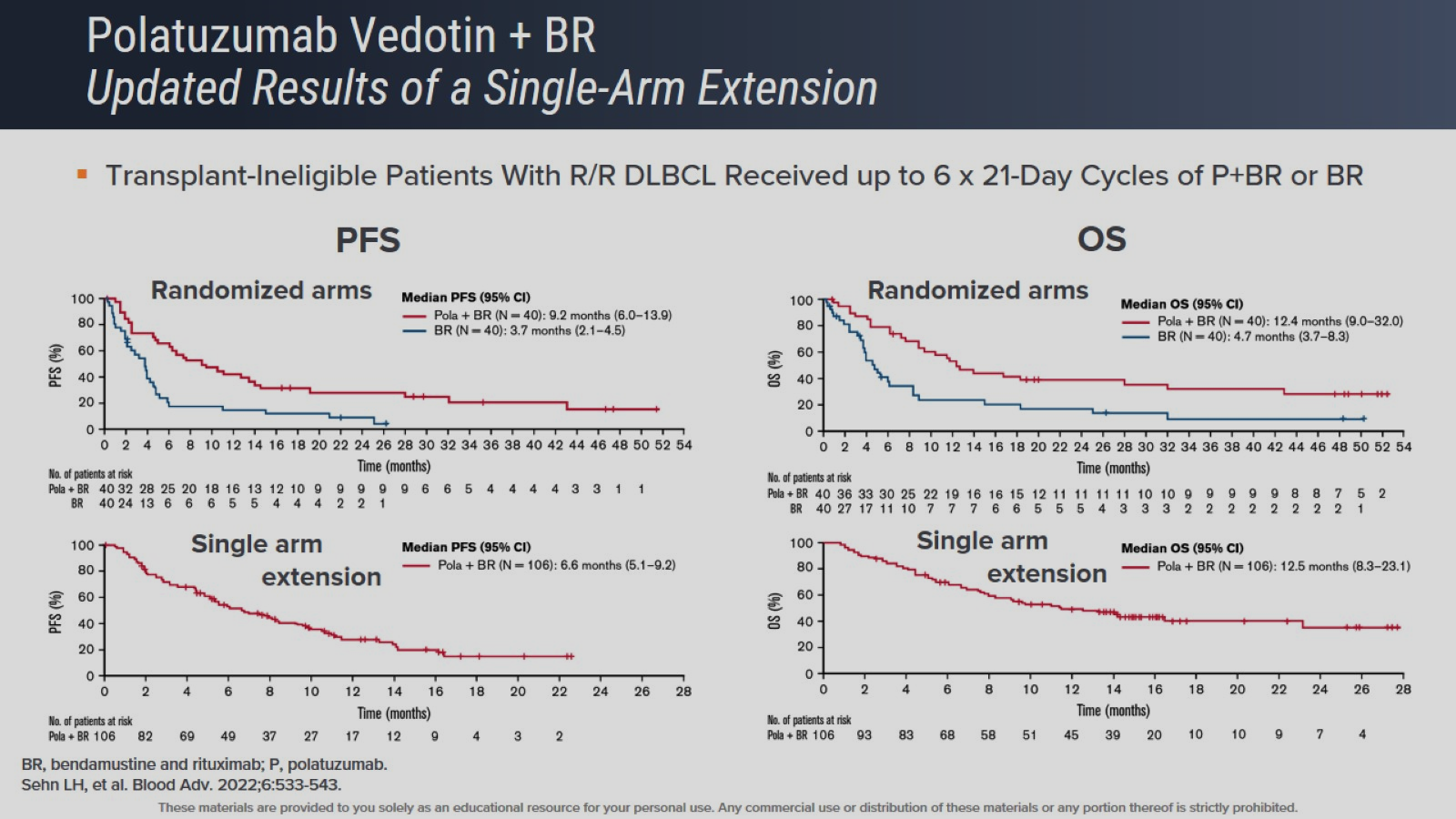 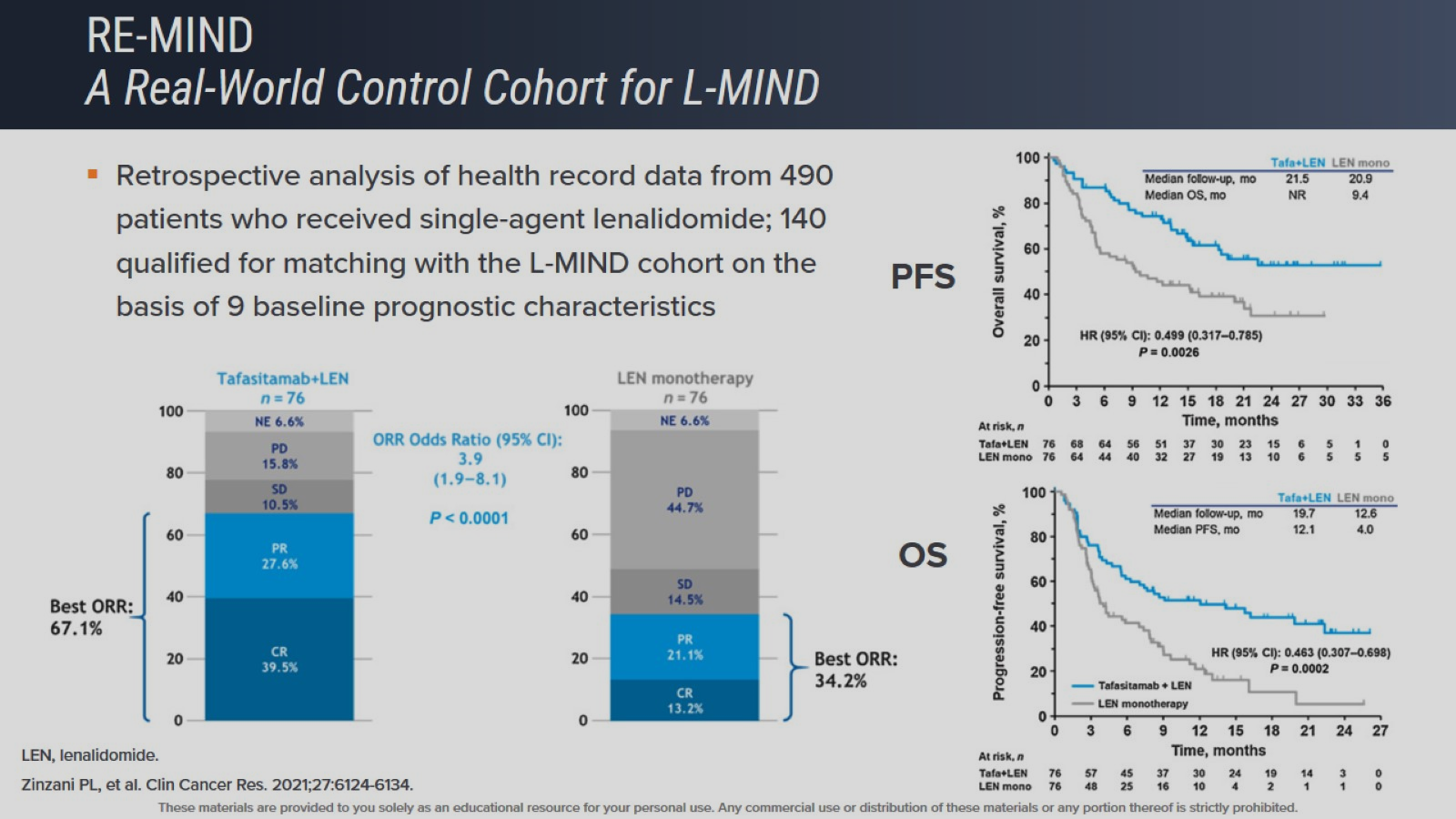 RE-MINDA Real-World Control Cohort for L-MIND
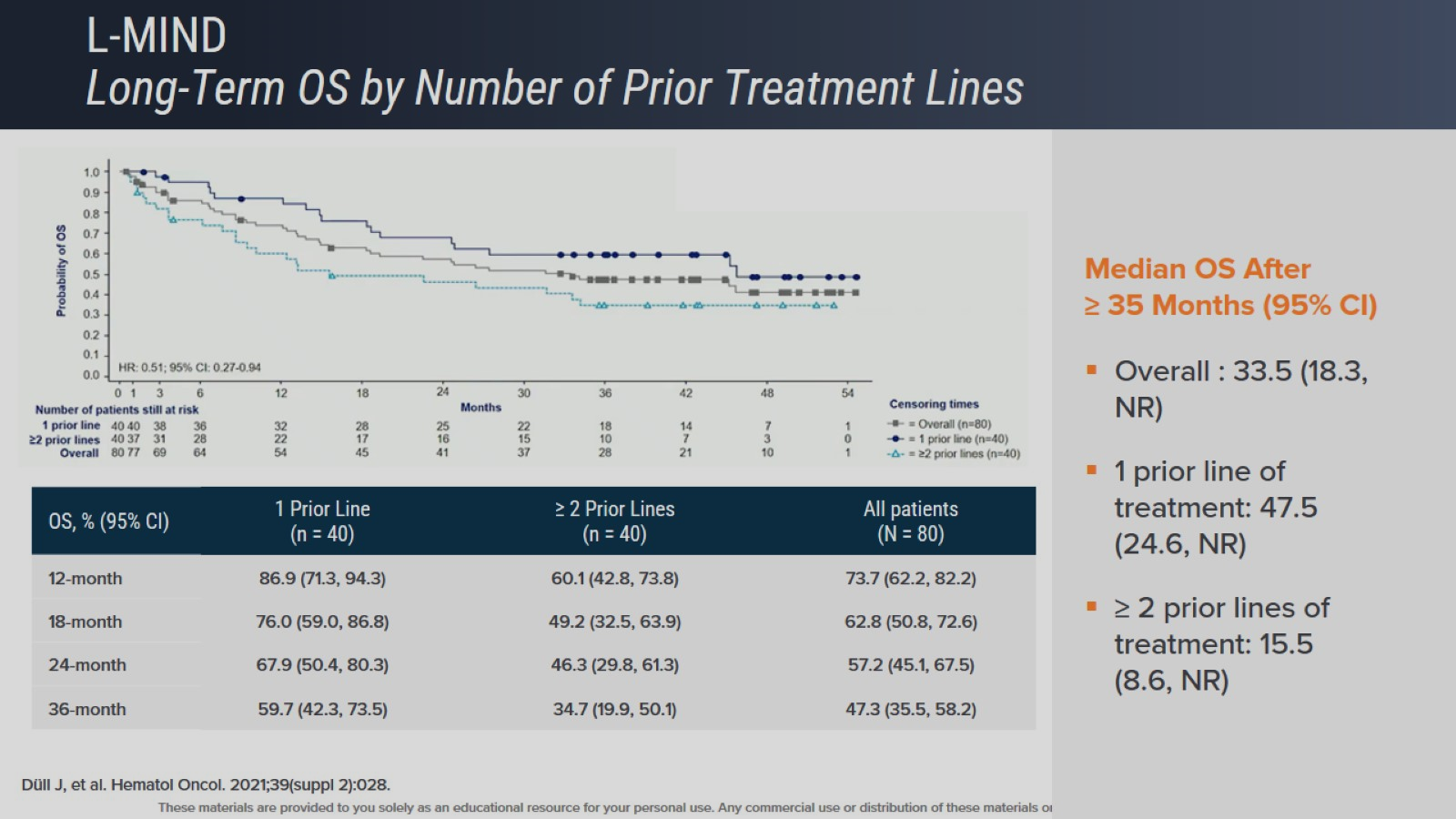 L-MINDLong-Term OS by Number of Prior Treatment Lines
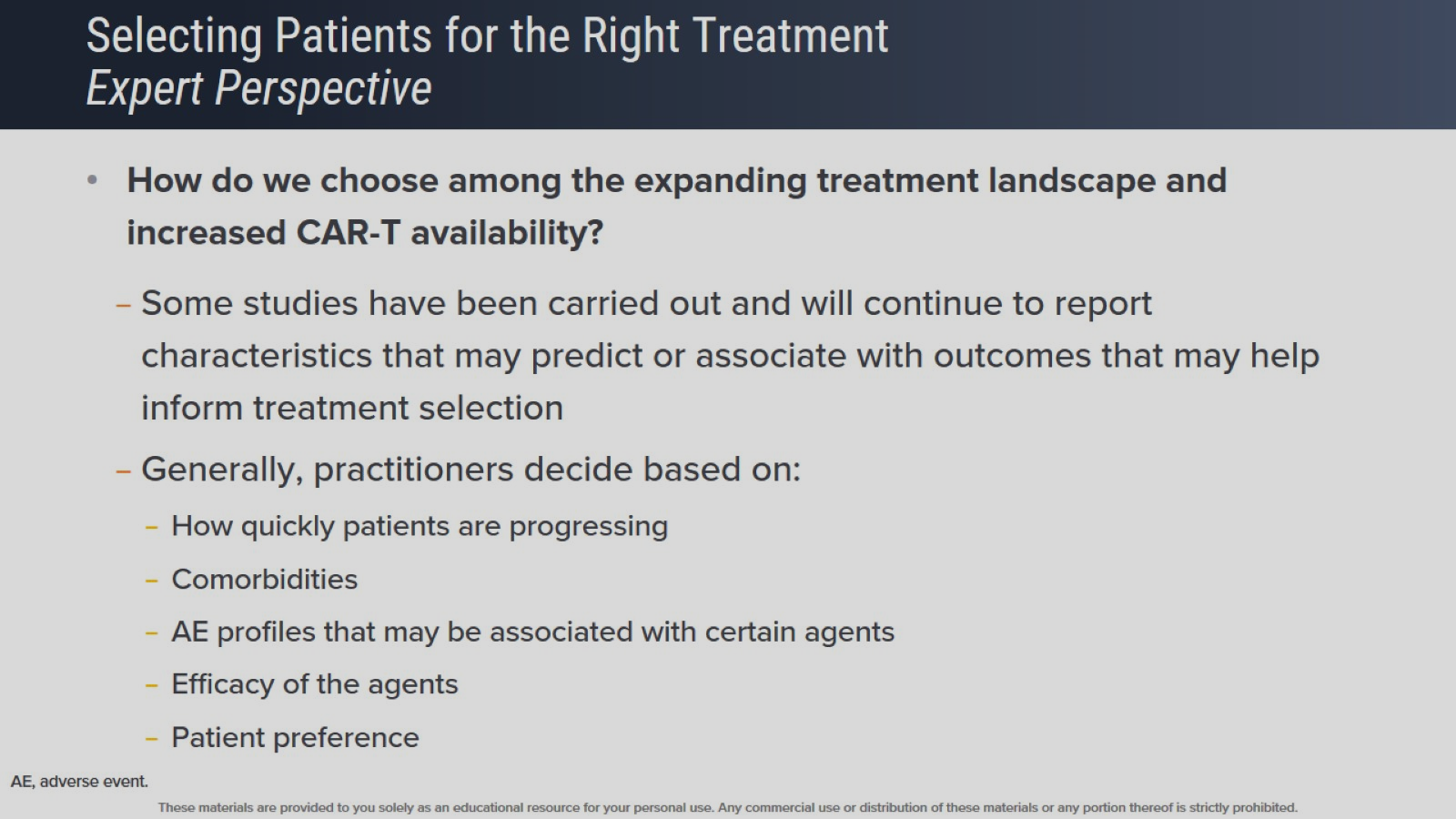 Selecting Patients for the Right TreatmentExpert Perspective
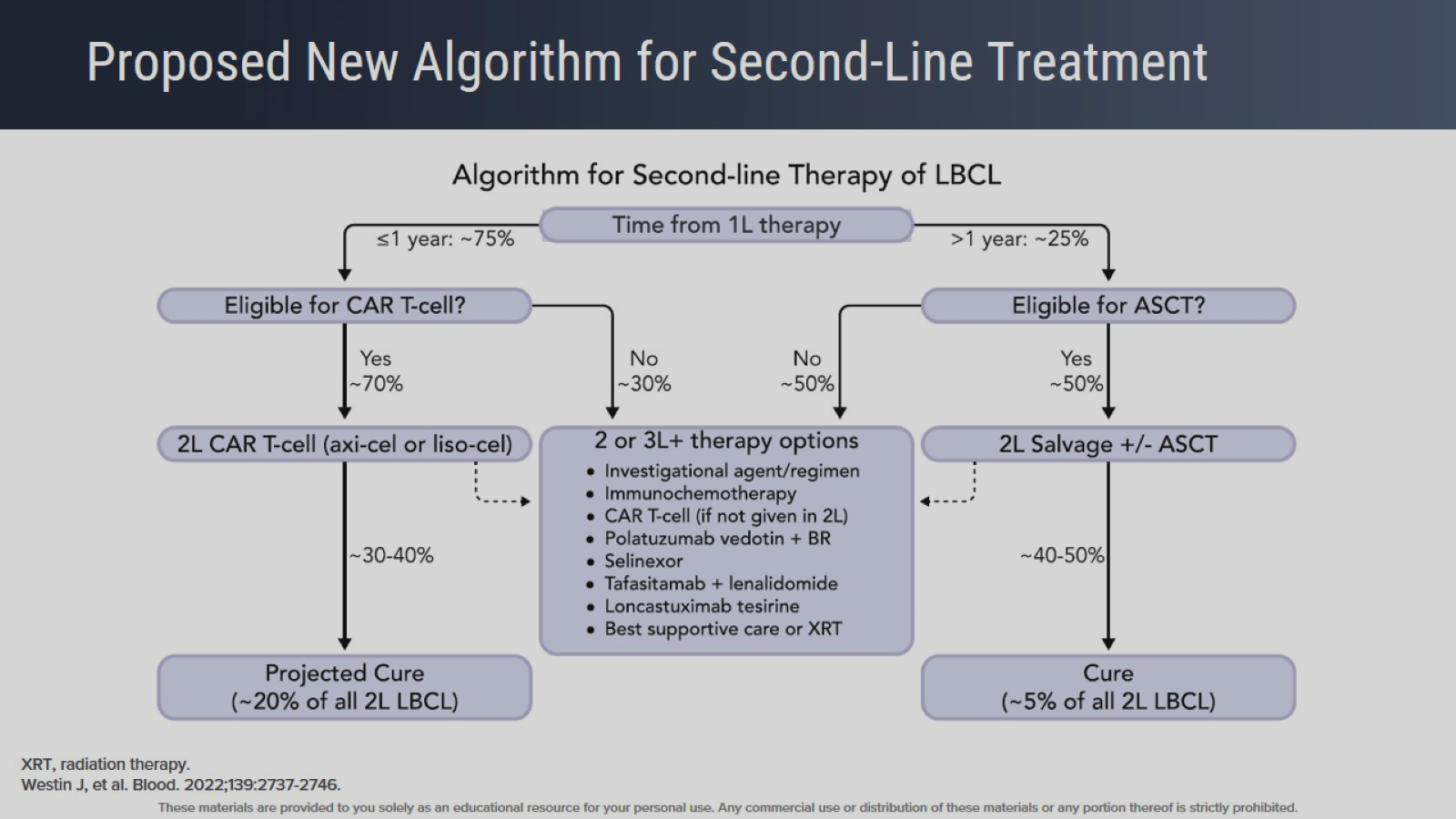 Proposed New Algorithm for Second-Line Treatment
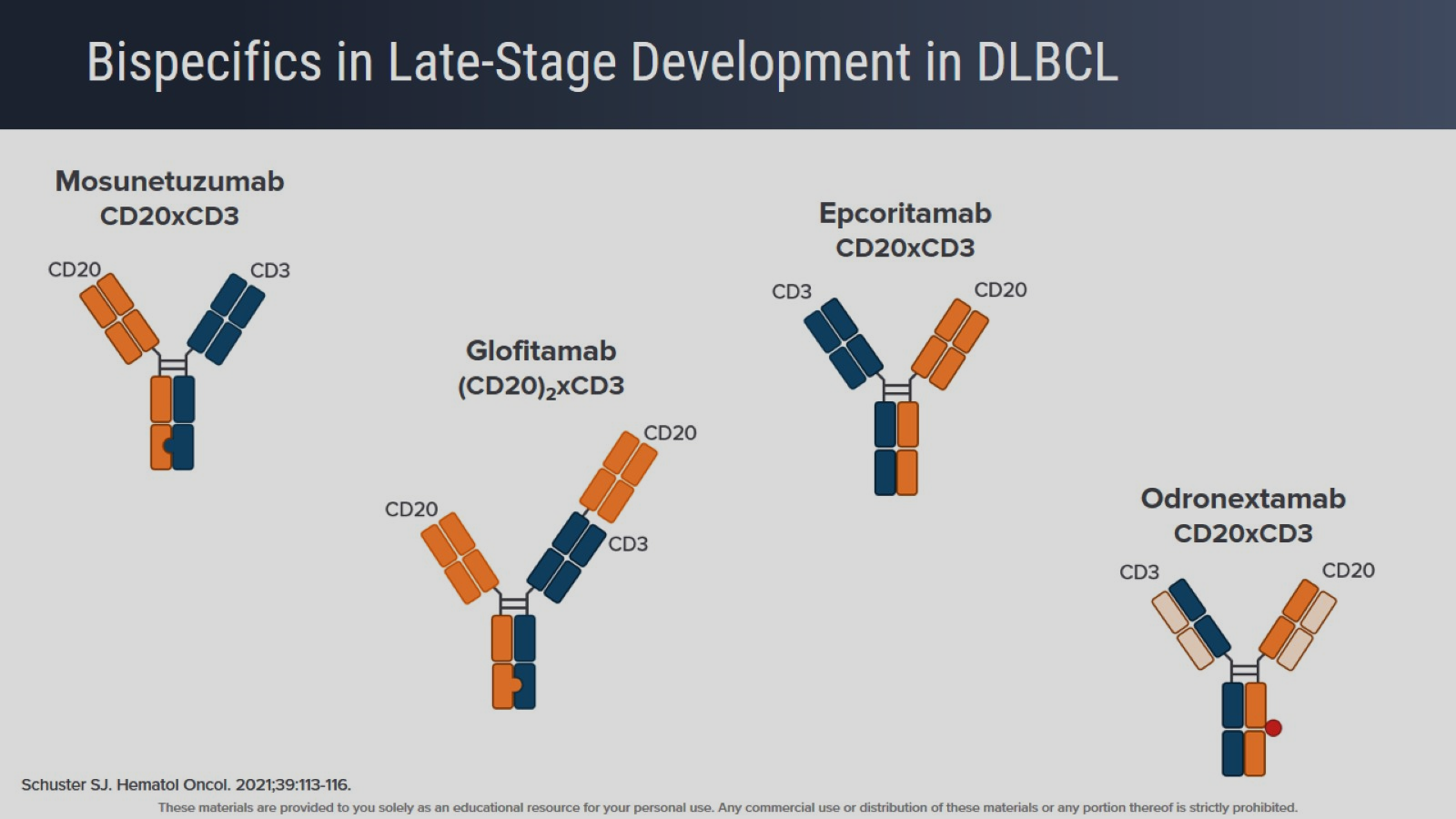 Bispecifics in Late-Stage Development in DLBCL
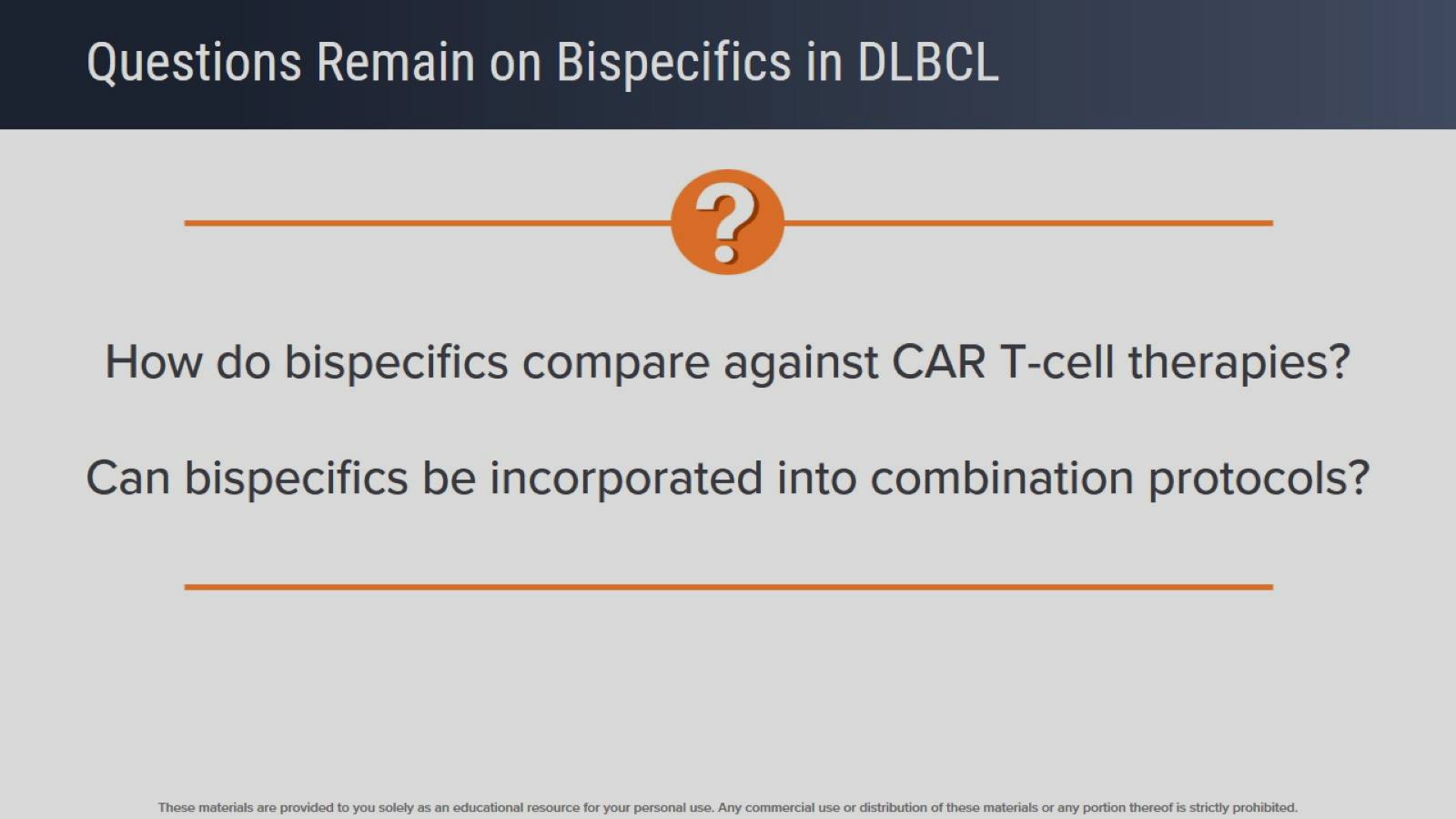 Questions Remain on Bispecifics in DLBCL
Thank you